Myddle CE Primary School Sports 2021-2022
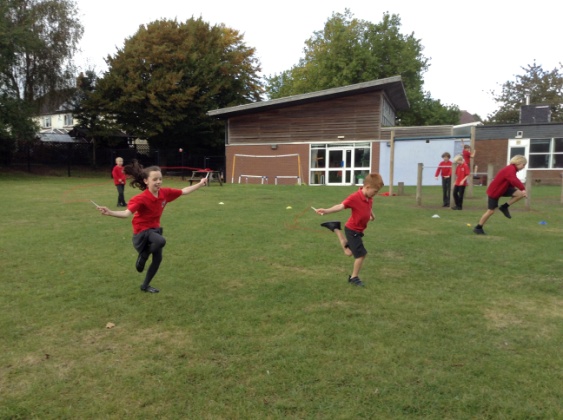 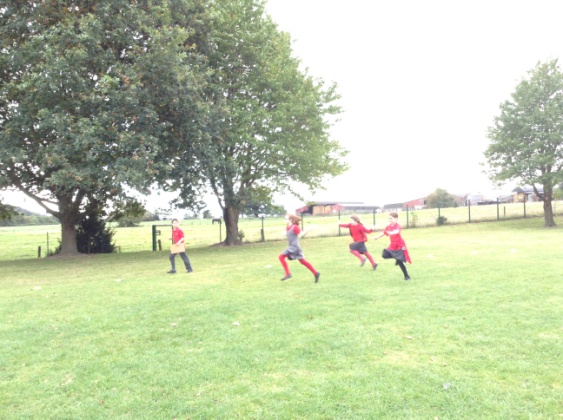 Sports Leaders in Action
Myddle CE Primary School Sports 2021-2022
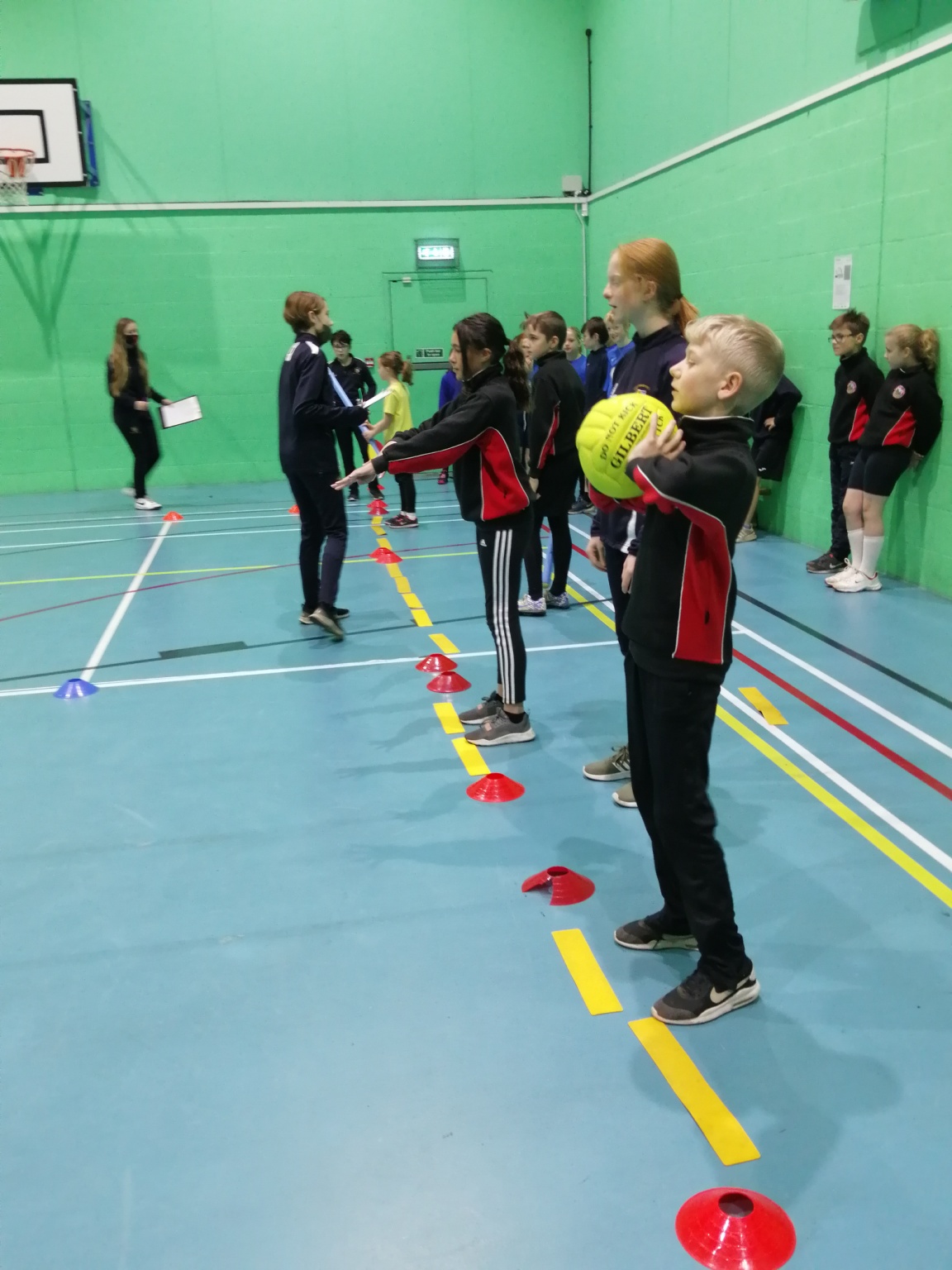 Indoor Athletics
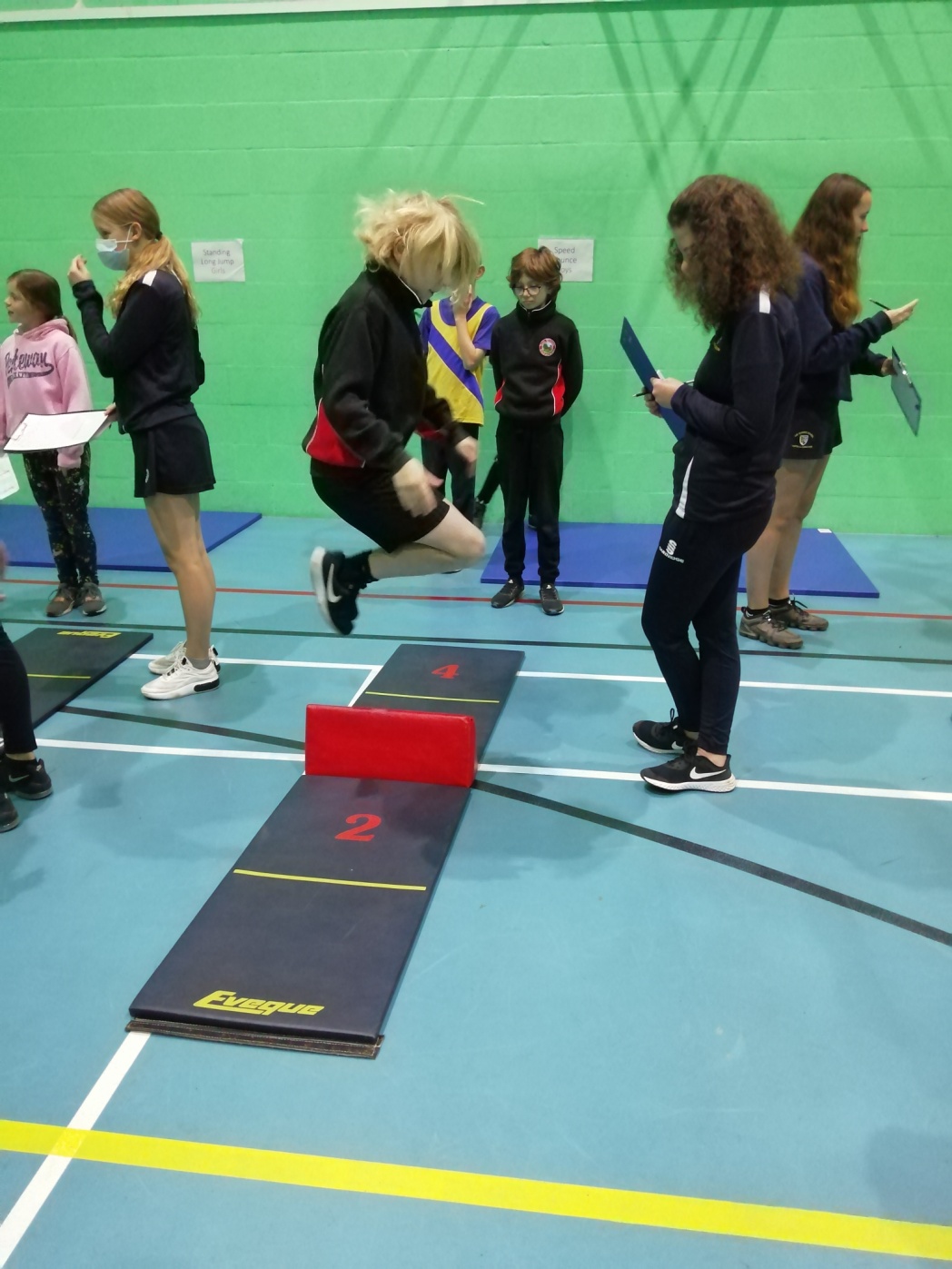 Myddle CE Primary School Sports 2021-2022
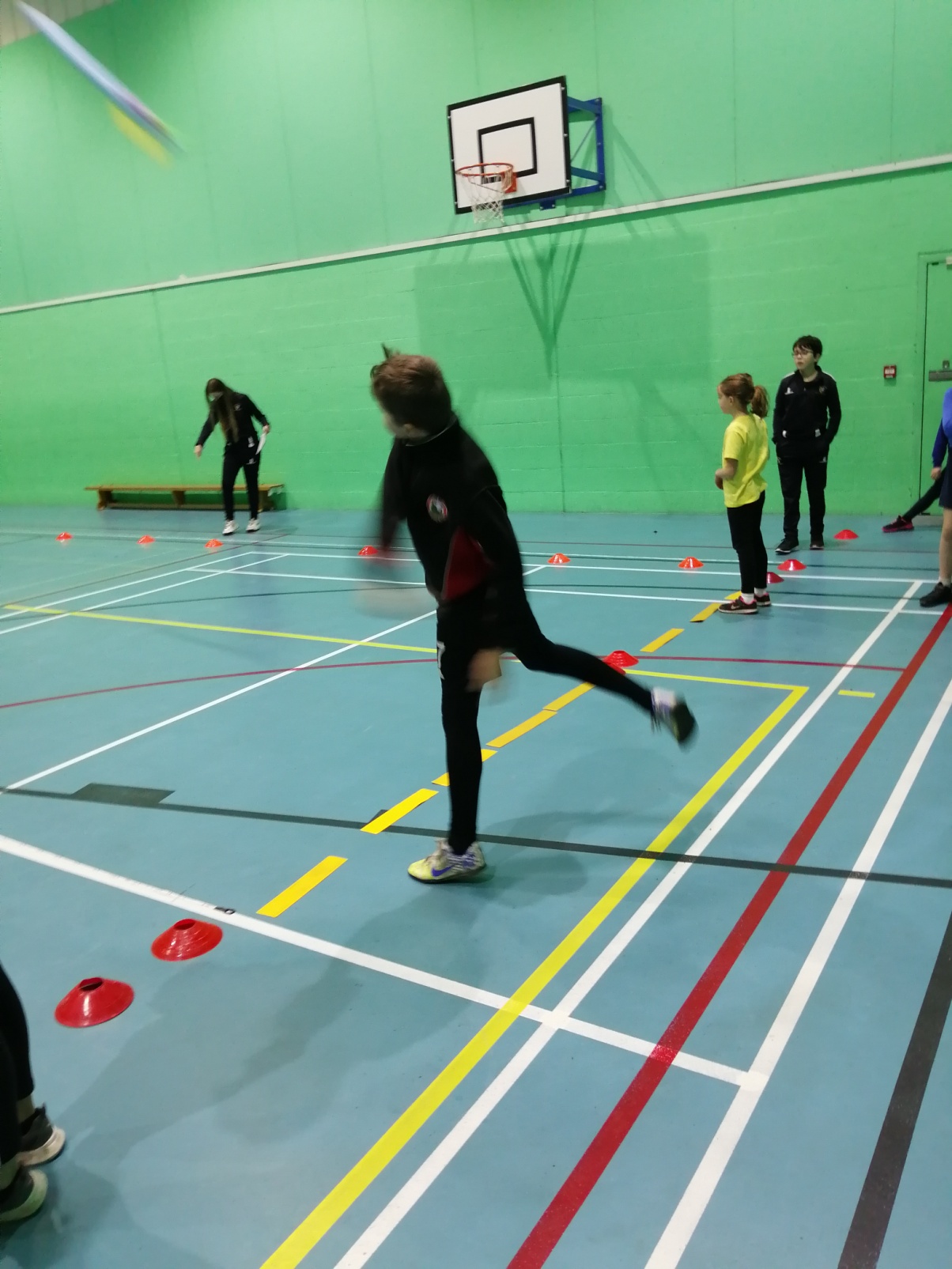 Indoor Athletics
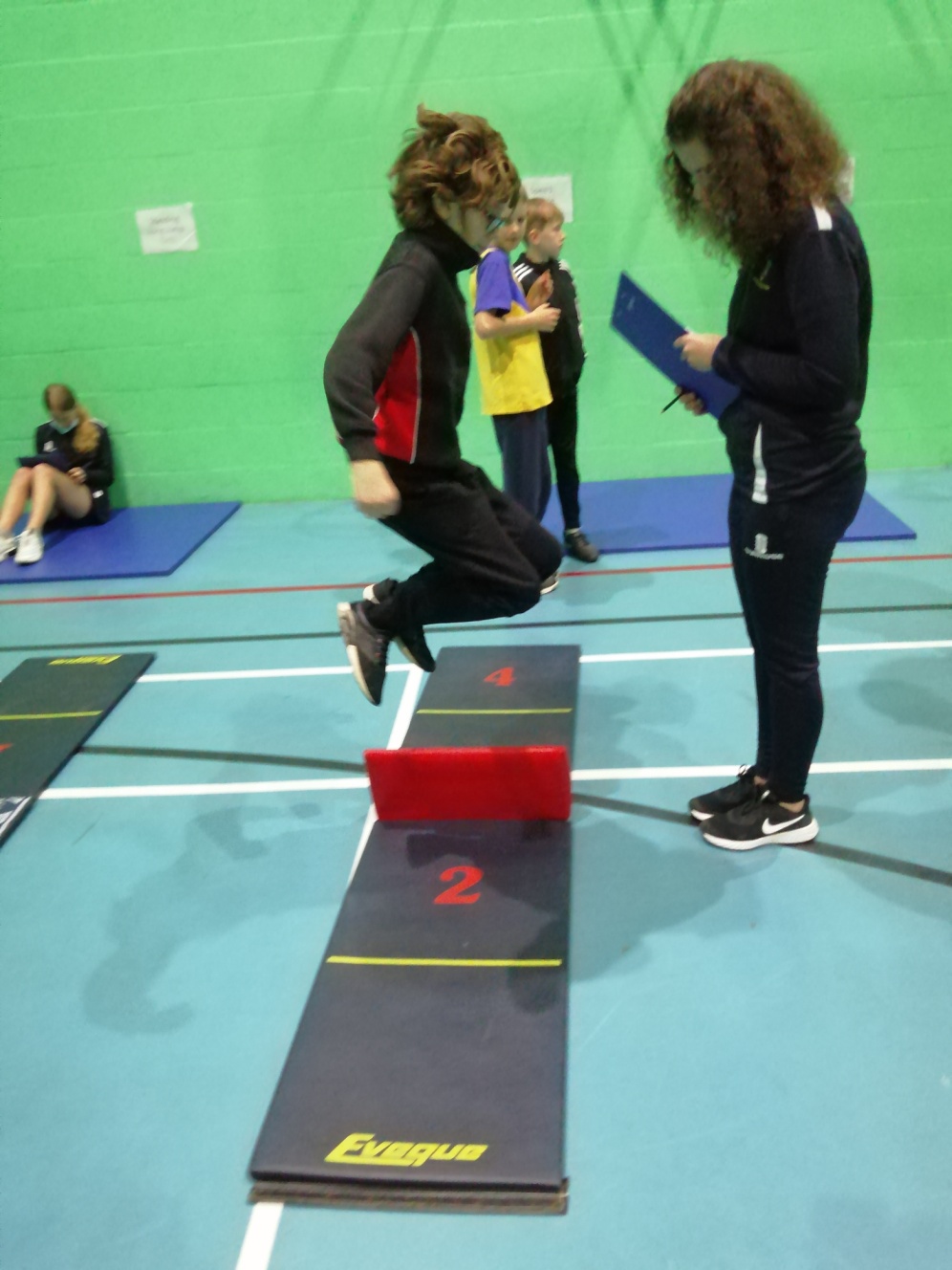 Myddle CE Primary School Sports 2021-2022
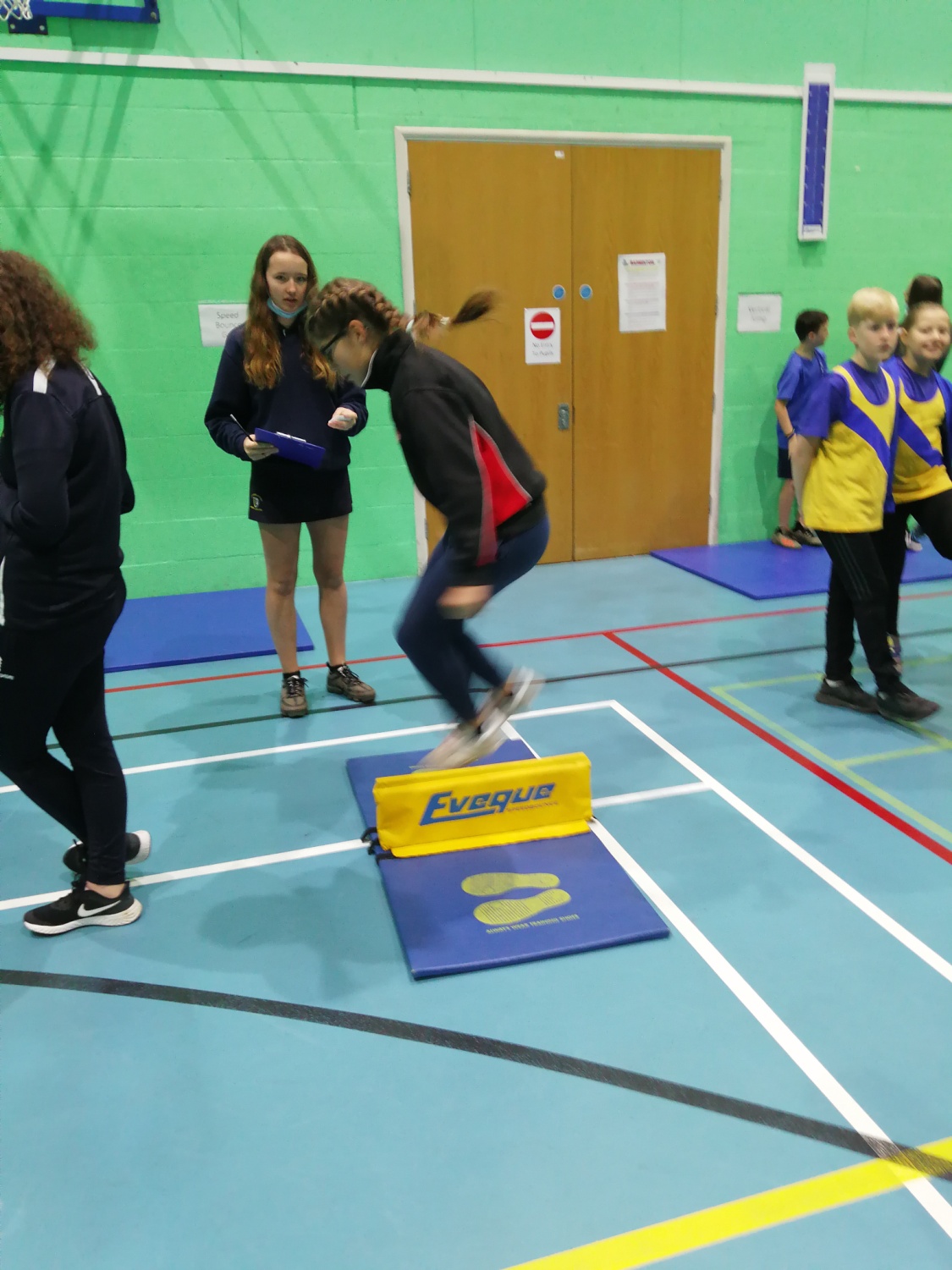 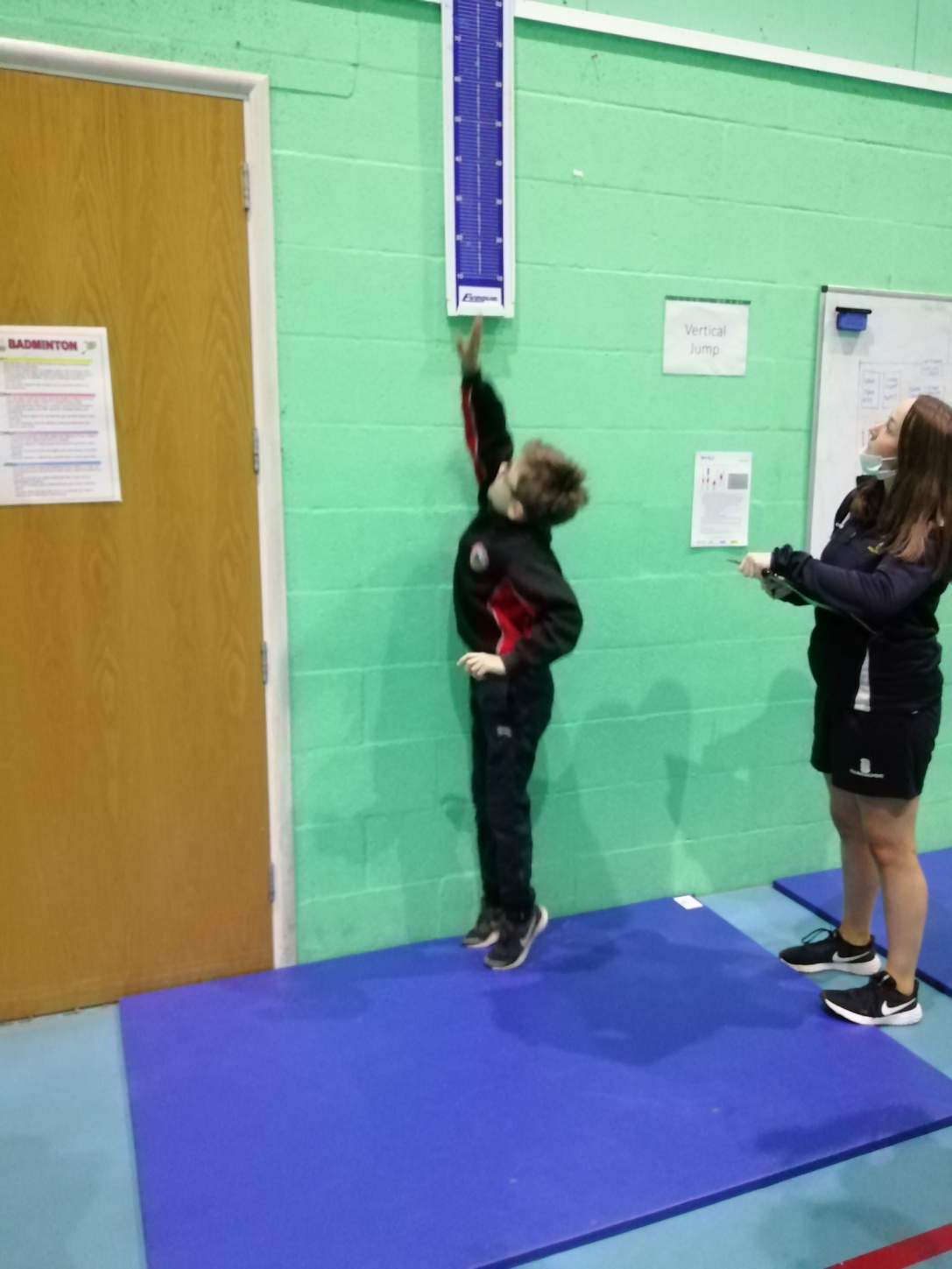 Indoor Athletics
Myddle CE Primary School Sports 2021-2022
Indoor Athletics
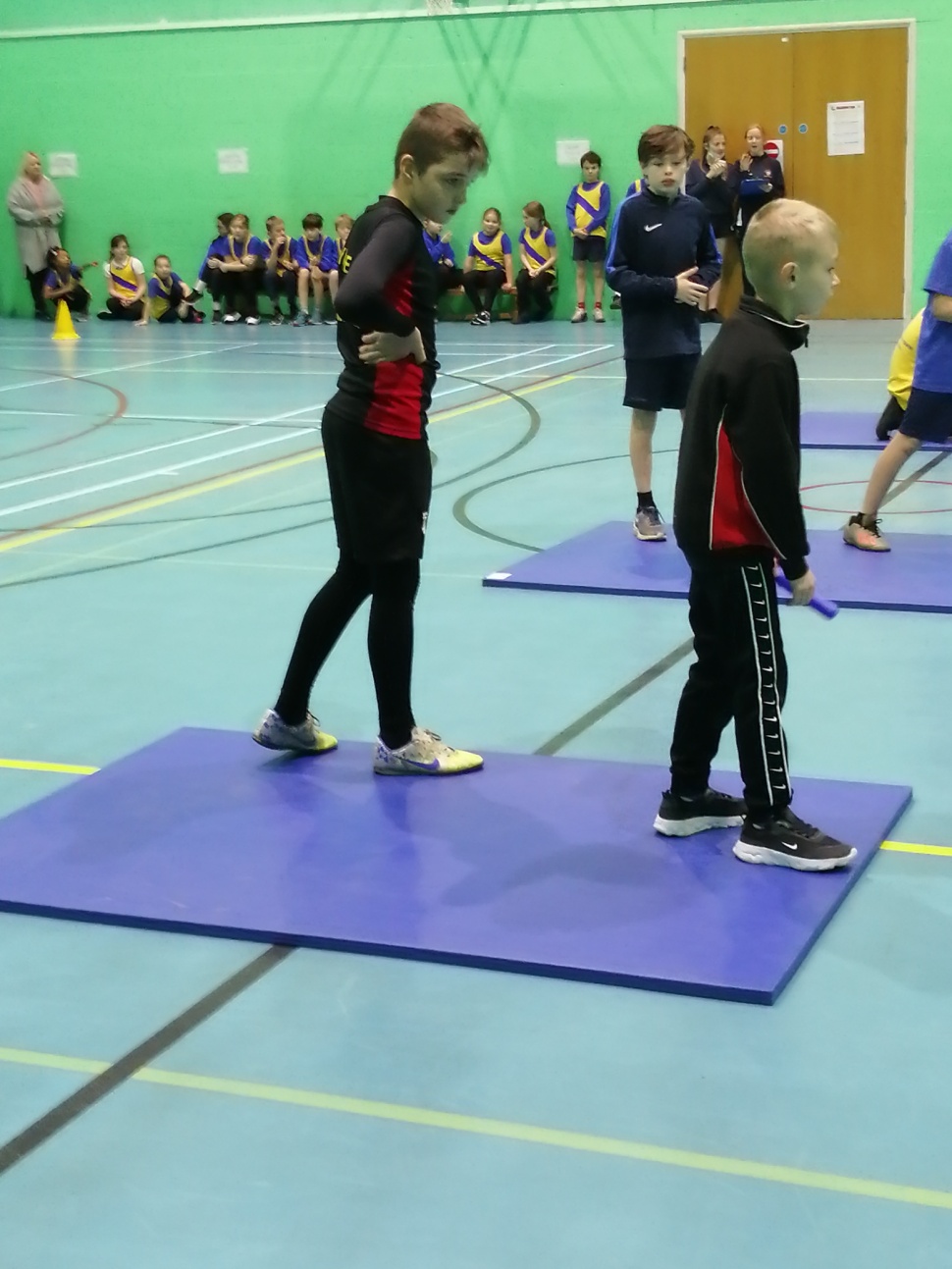 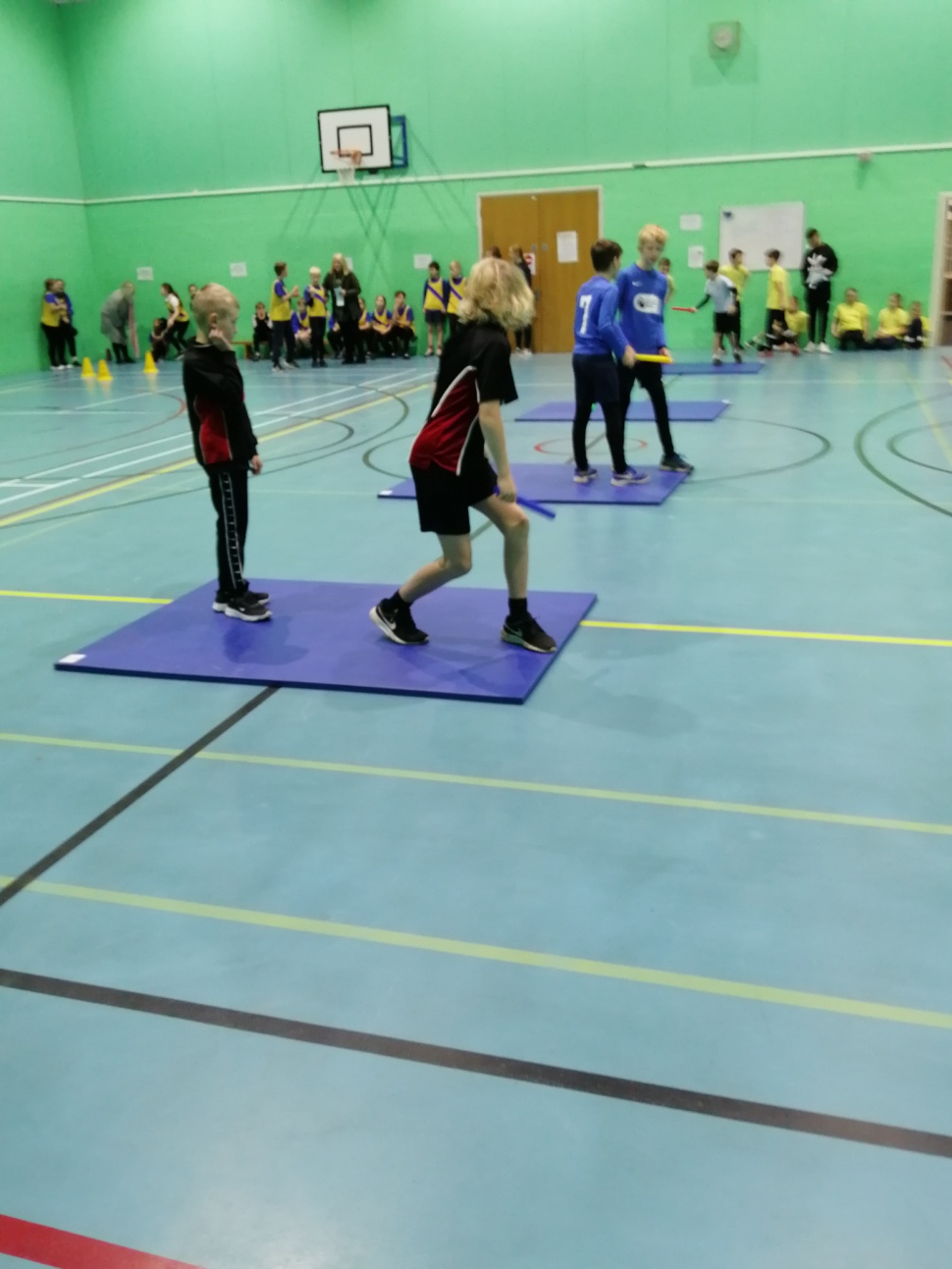 Myddle CE Primary School Sports 2021-2022
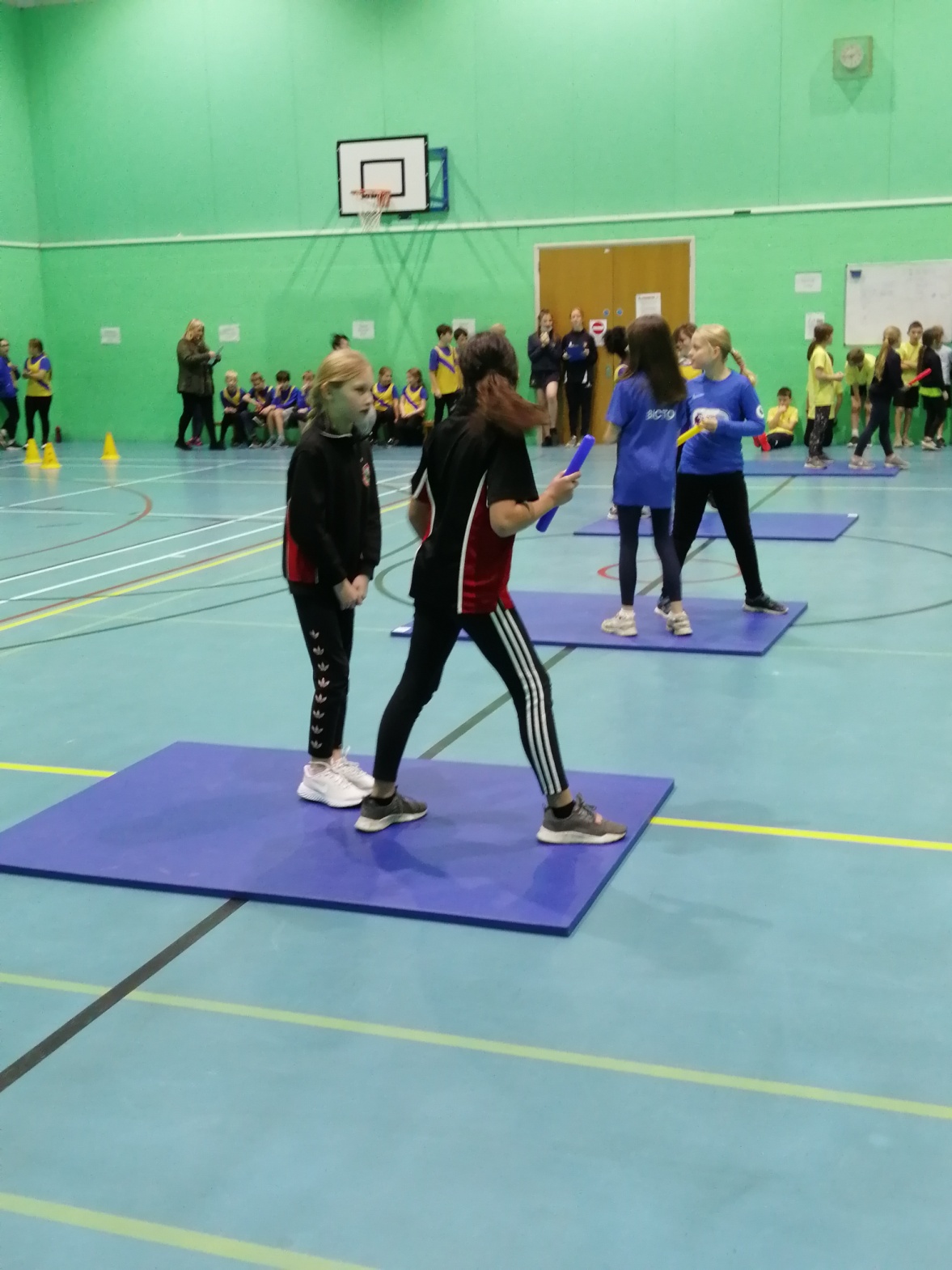 Indoor Athletics
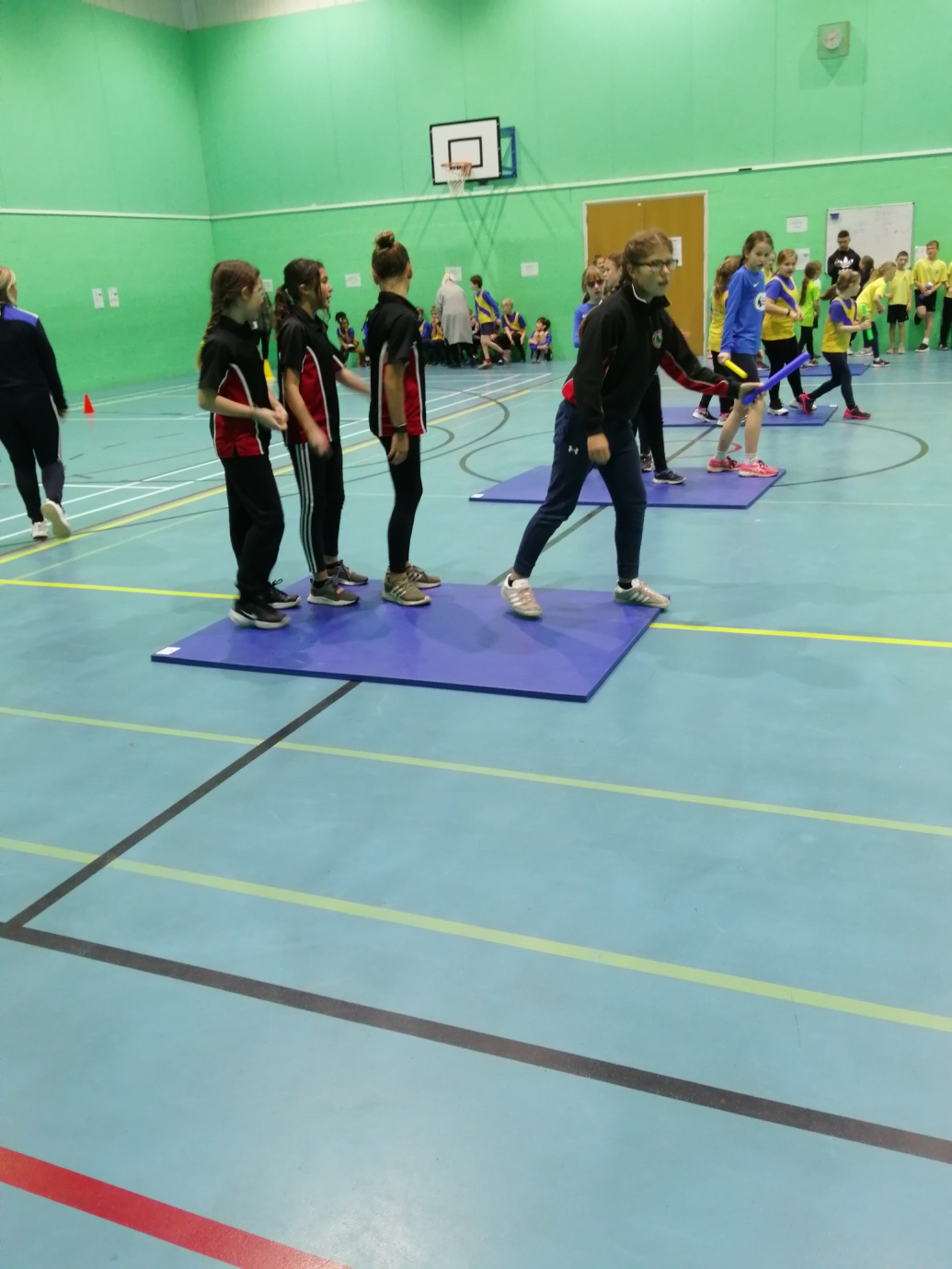 Myddle CE Primary School Sports 2021-2022
Indoor Athletics
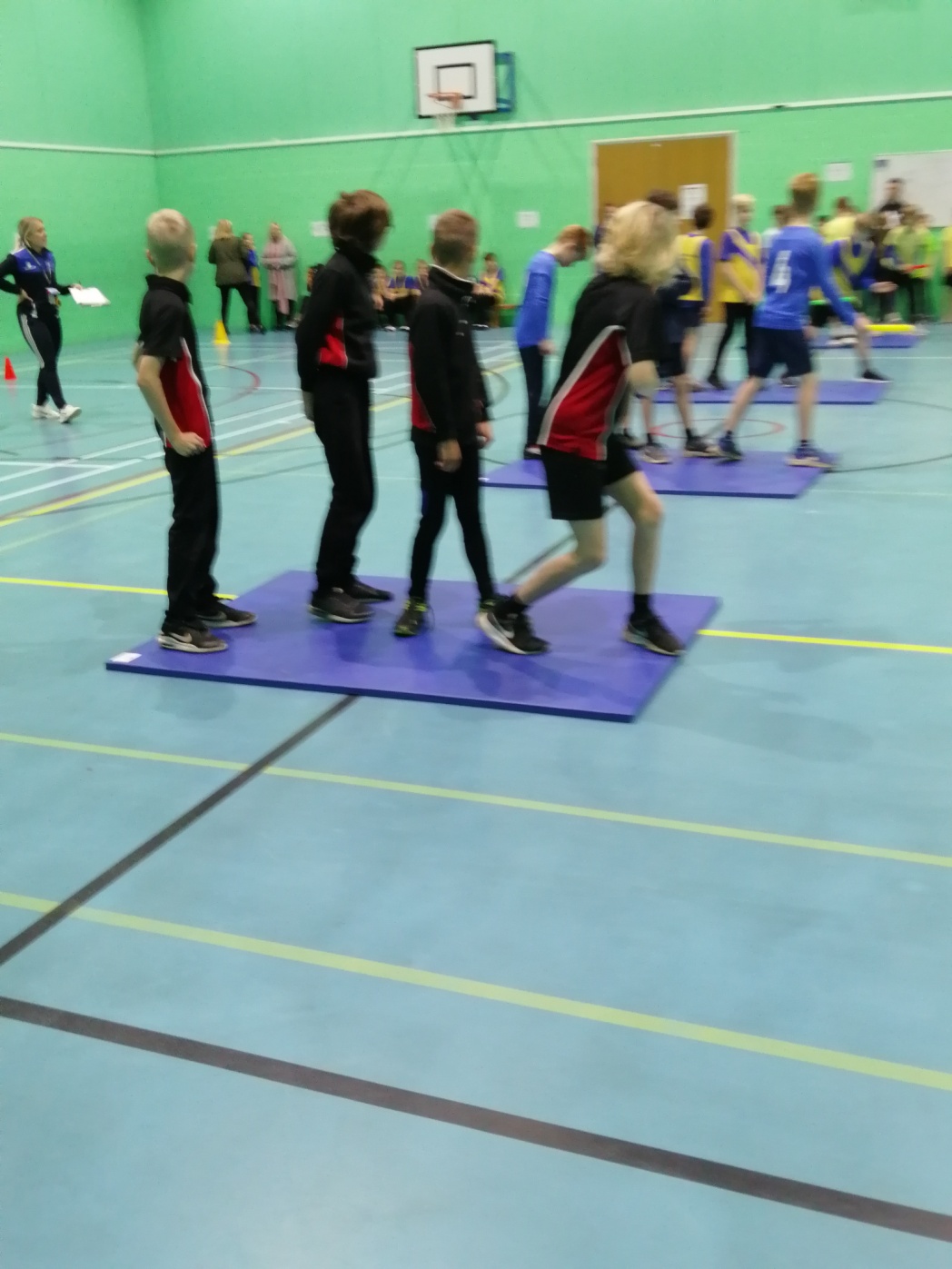 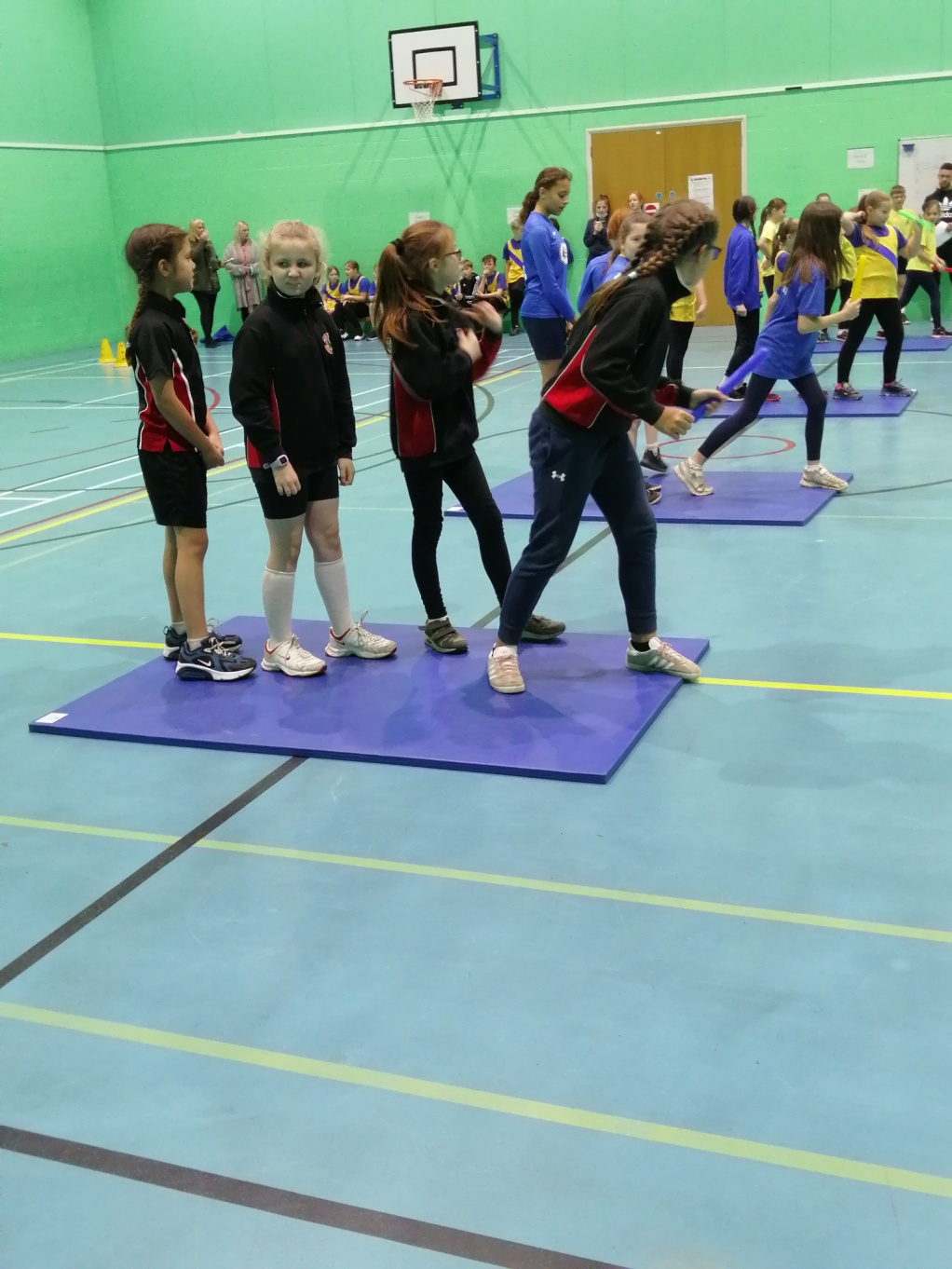 Myddle CE Primary School Sports 2021-2022
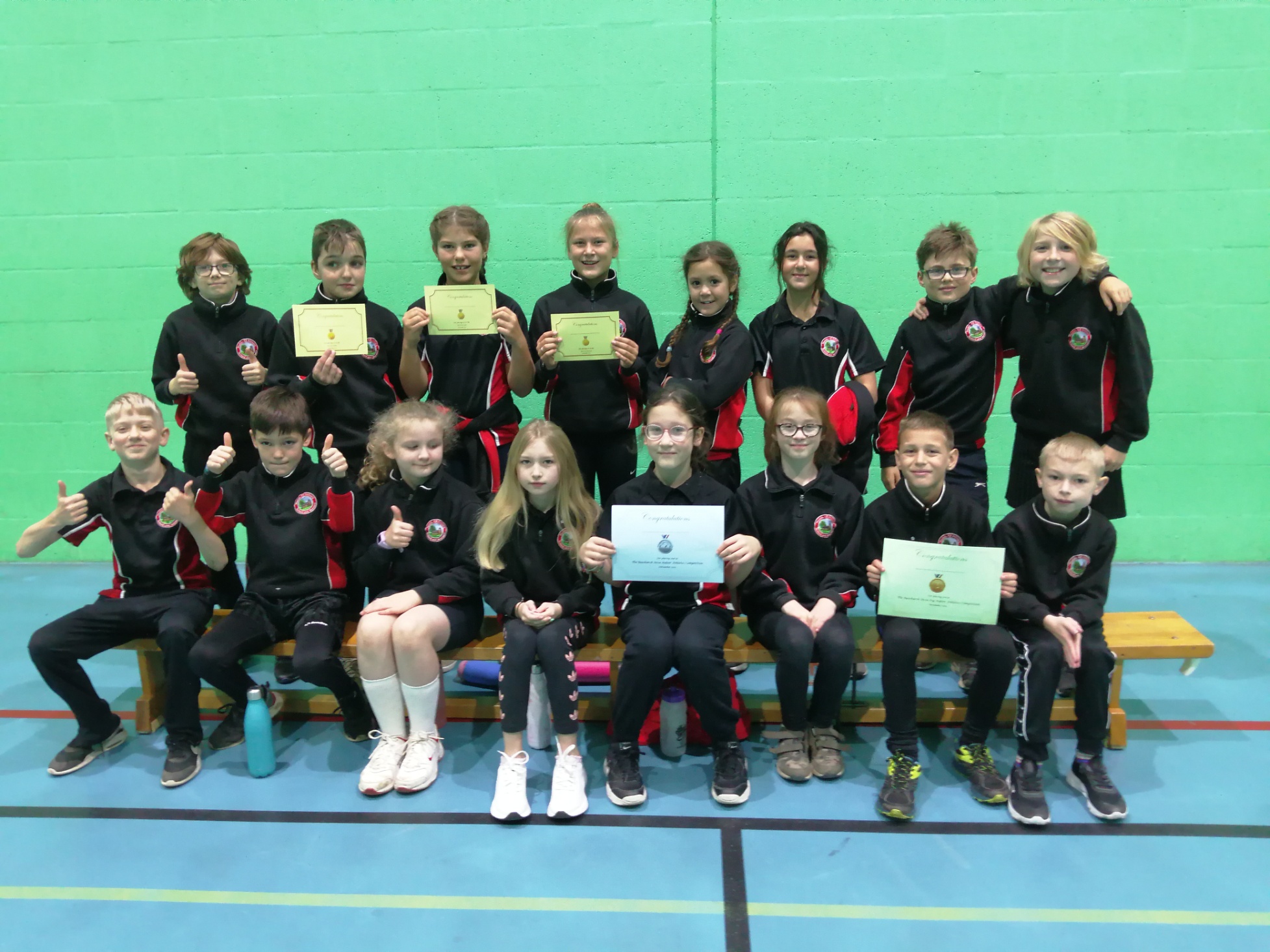 Indoor Athletics
Myddle CE Primary School Sports 2021-2022
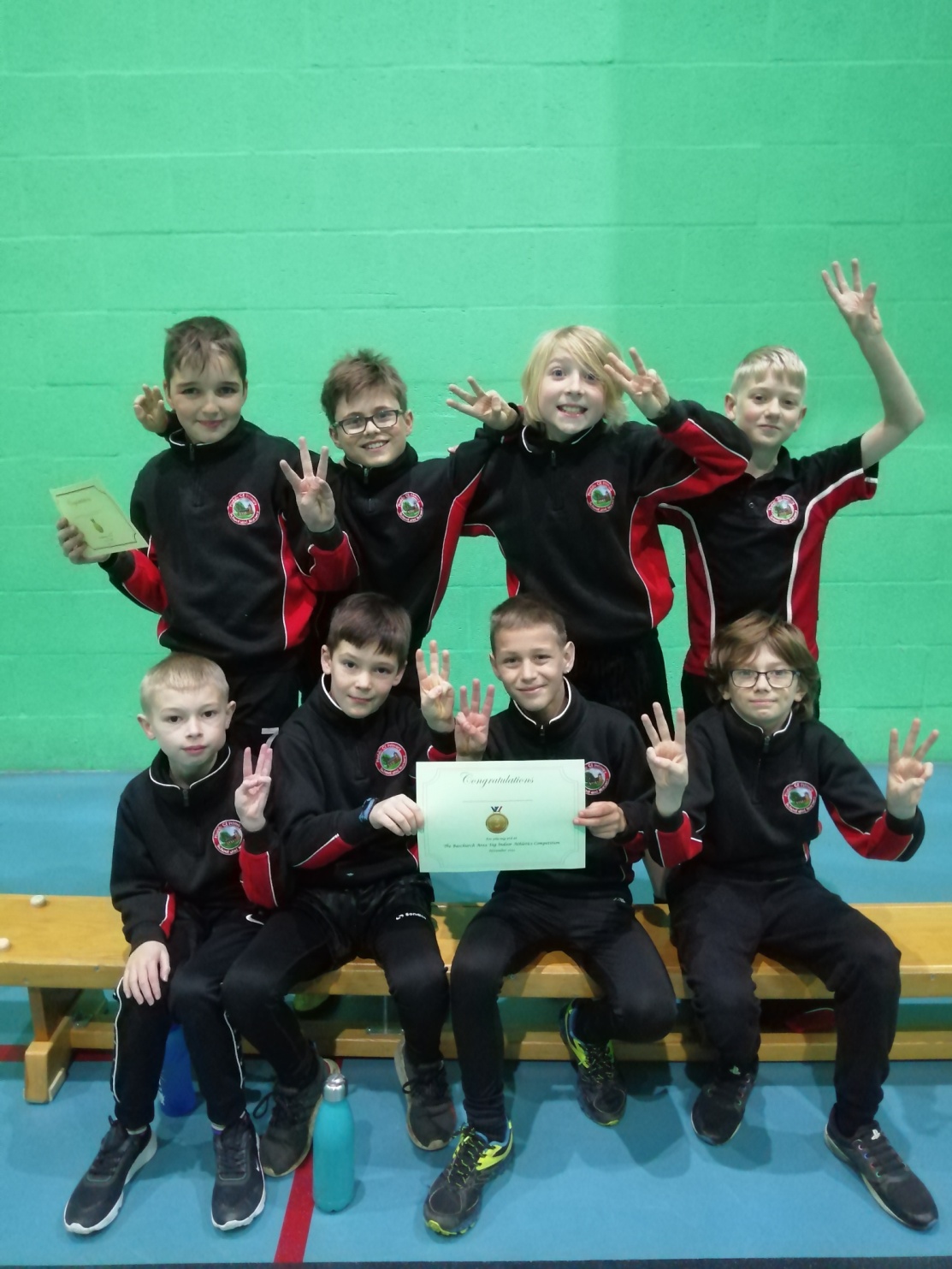 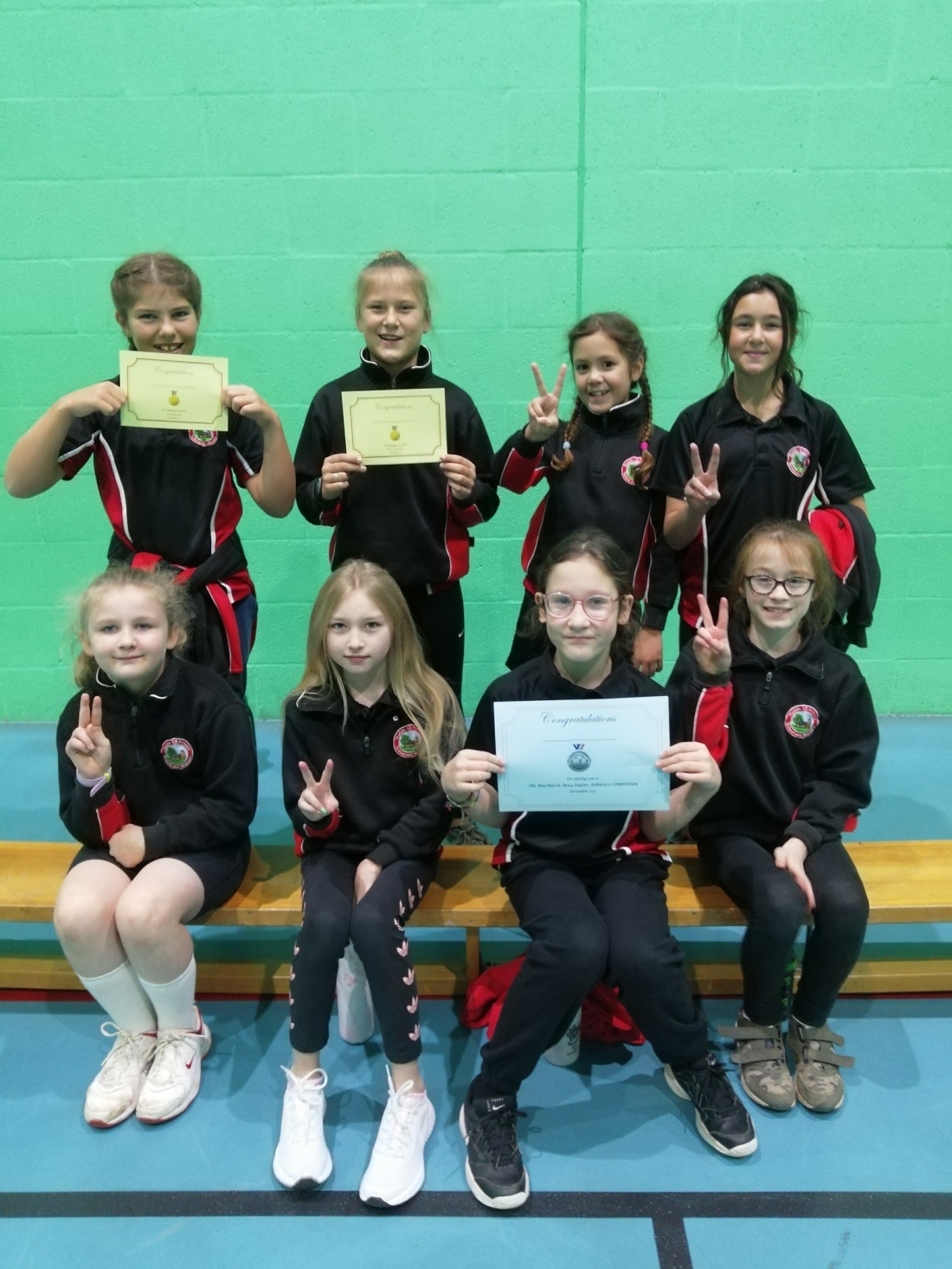 Indoor Athletics
Myddle CE Primary School Sports 2021-2022
Panathlon
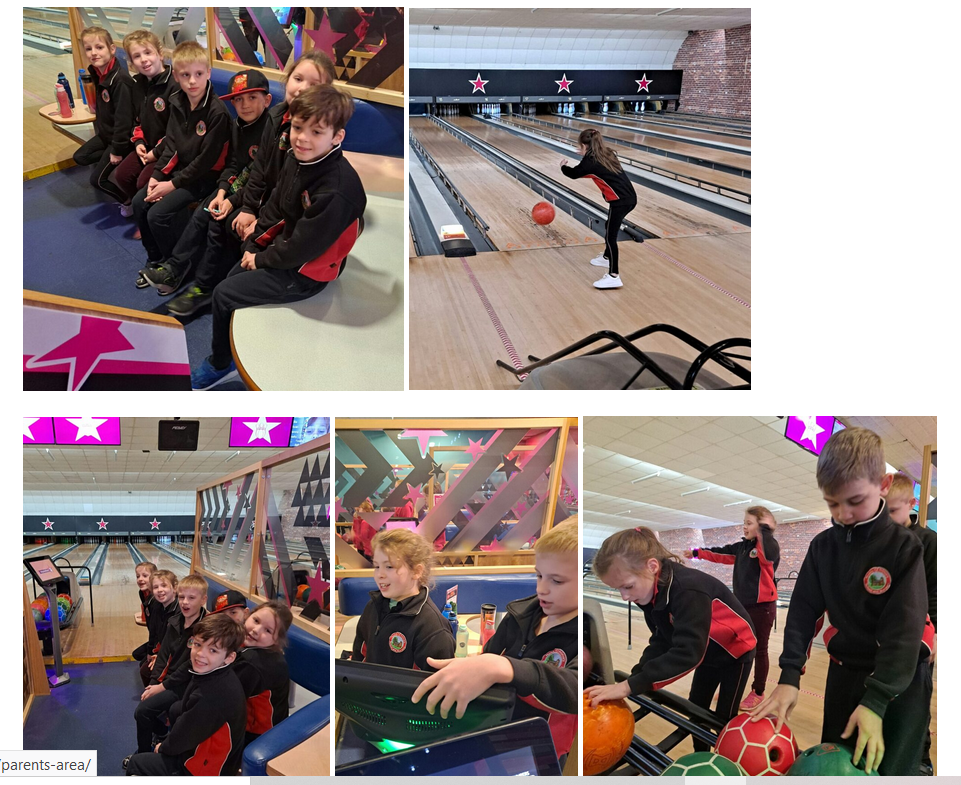 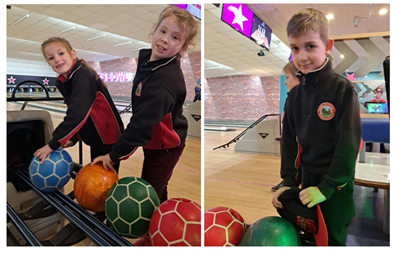 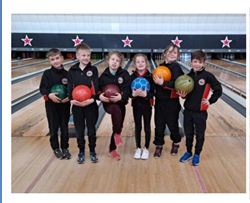 Myddle CE Primary School Sports 2021-2022
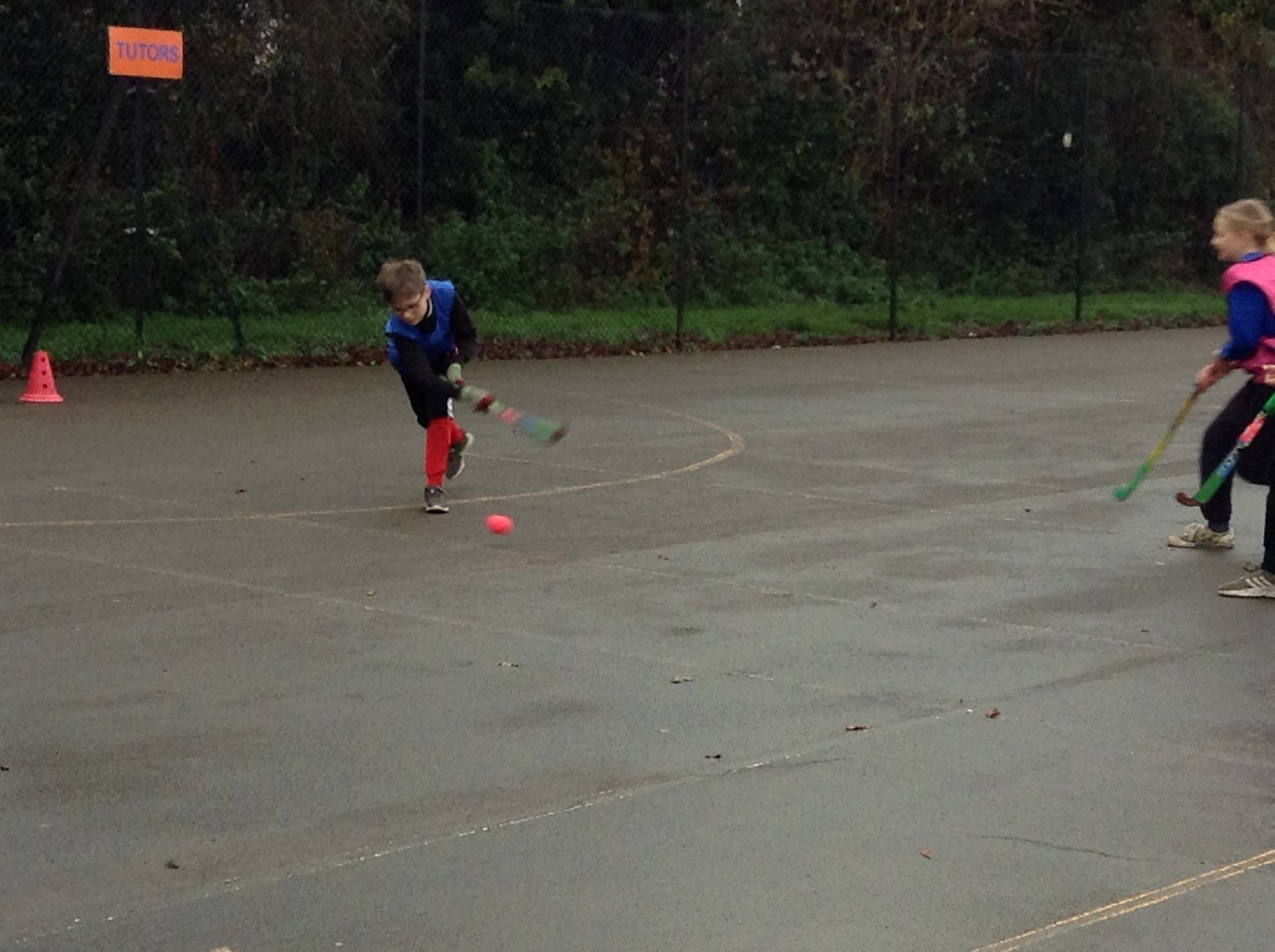 Hockey
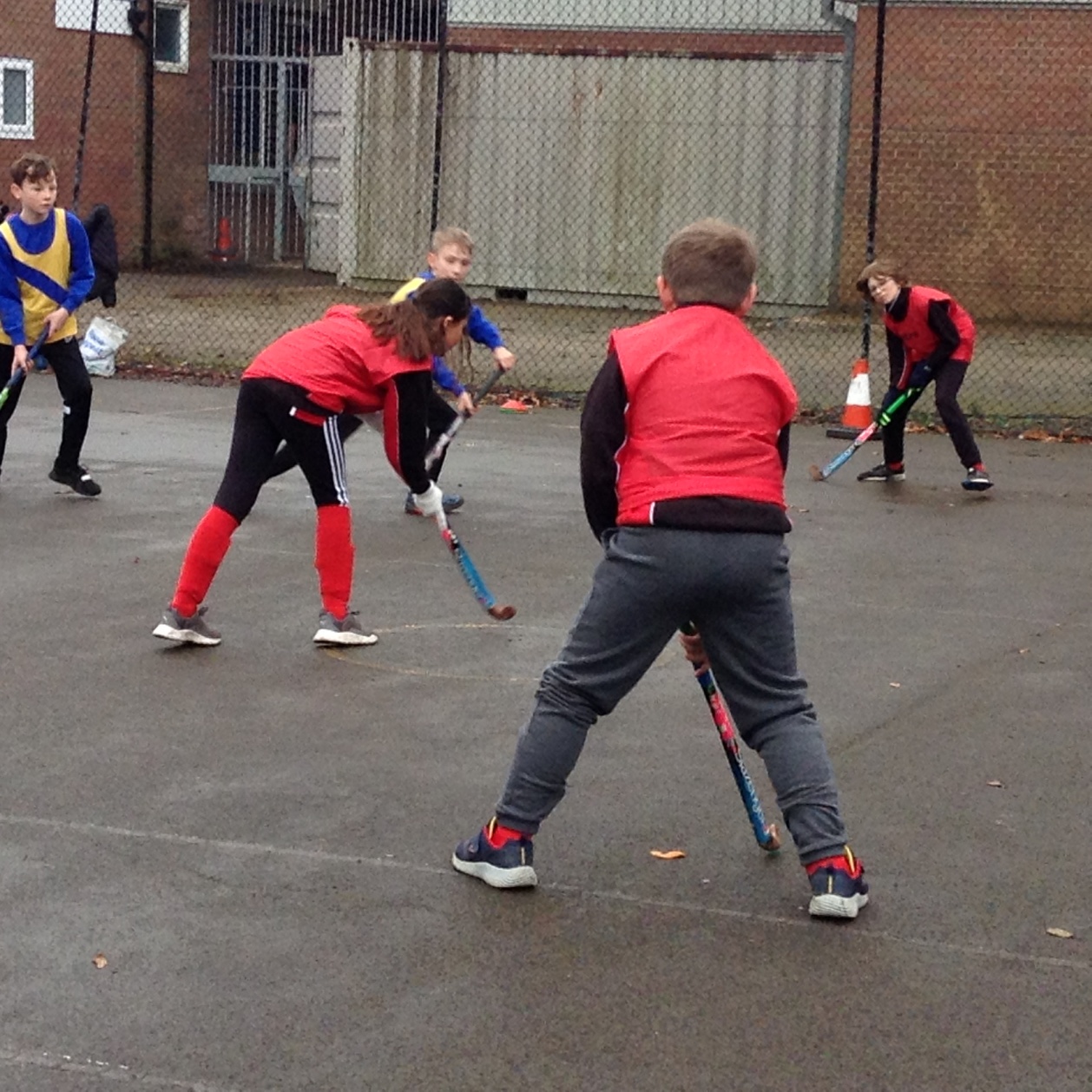 Myddle CE Primary School Sports 2021-2022
Hockey
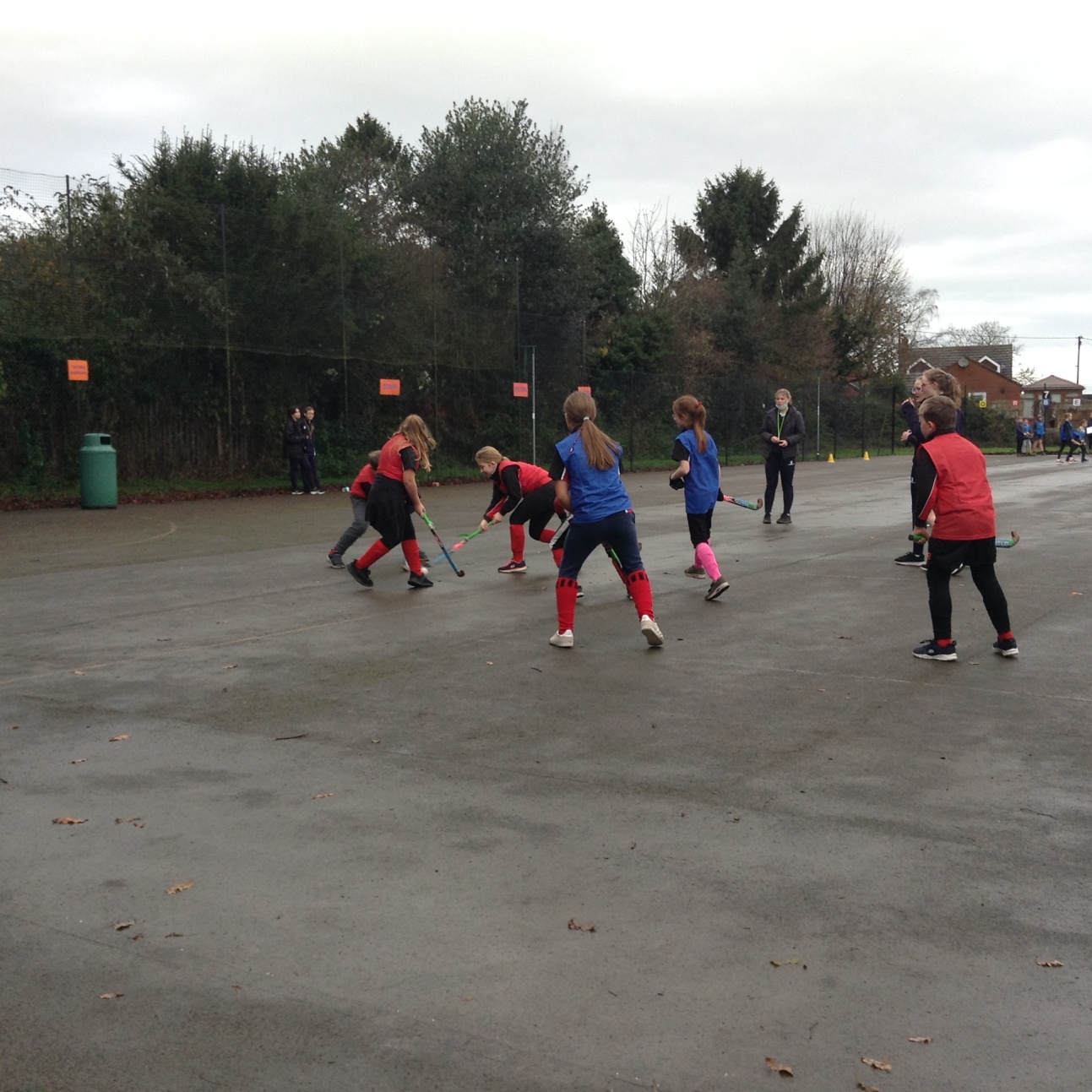 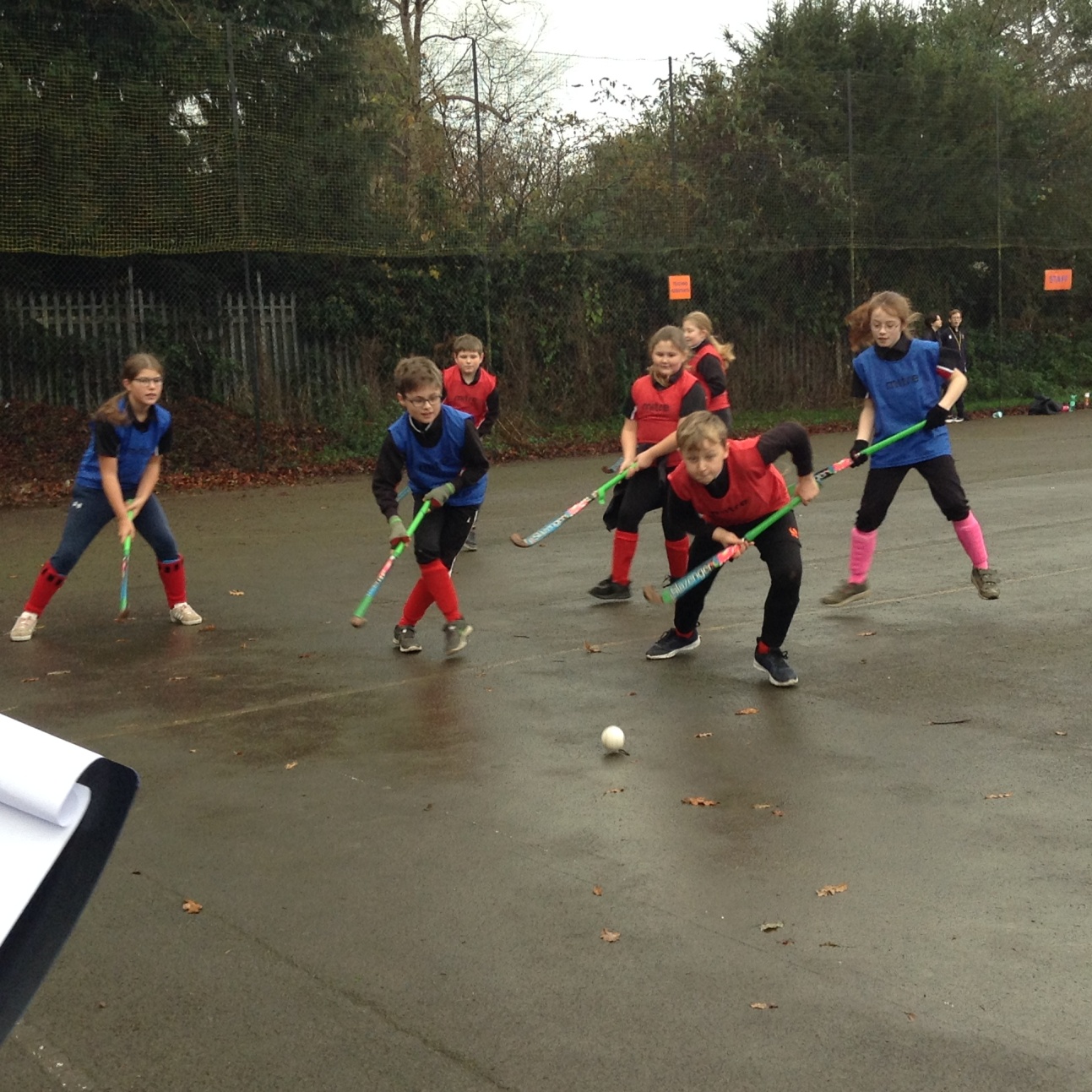 Myddle CE Primary School Sports 2021-2022
Hockey
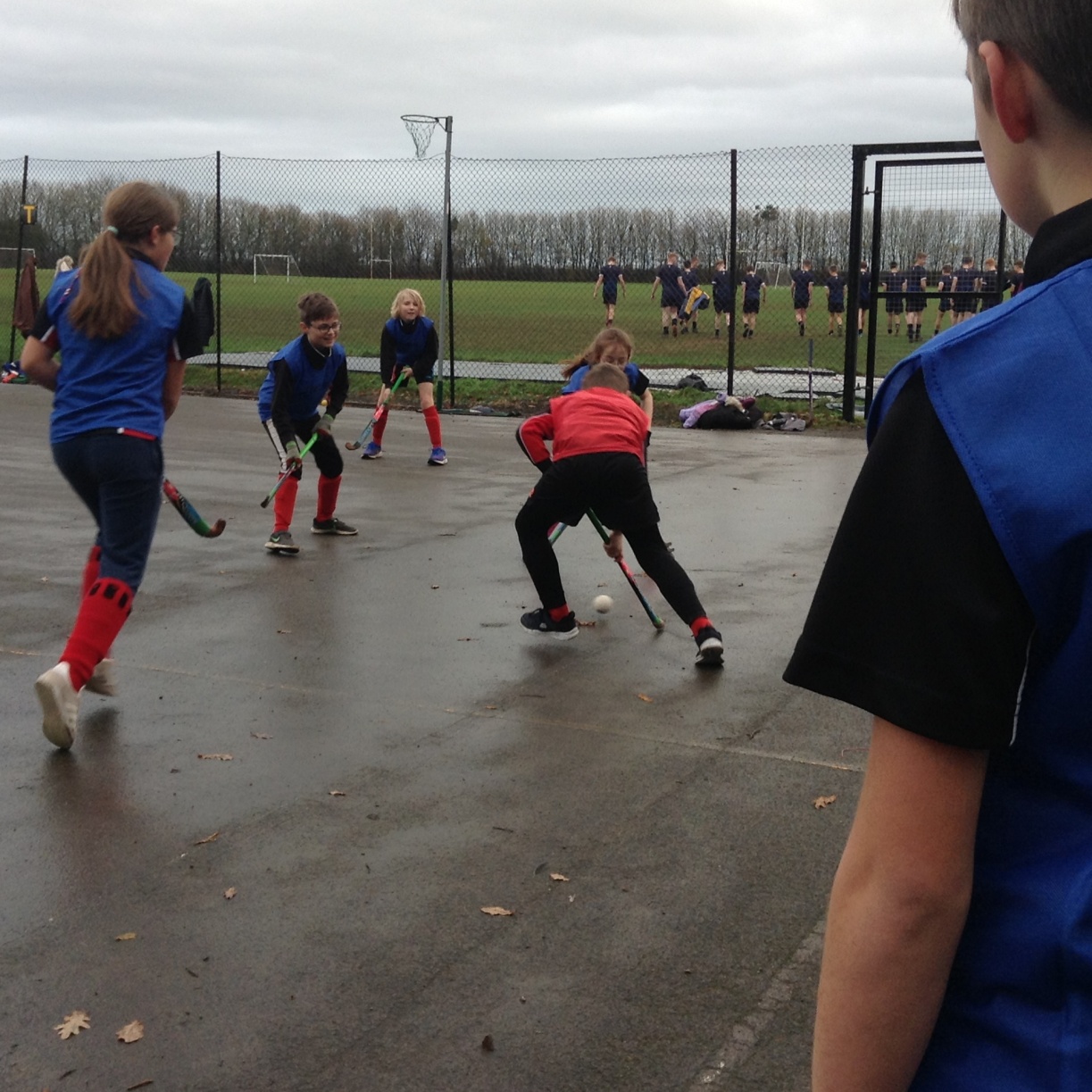 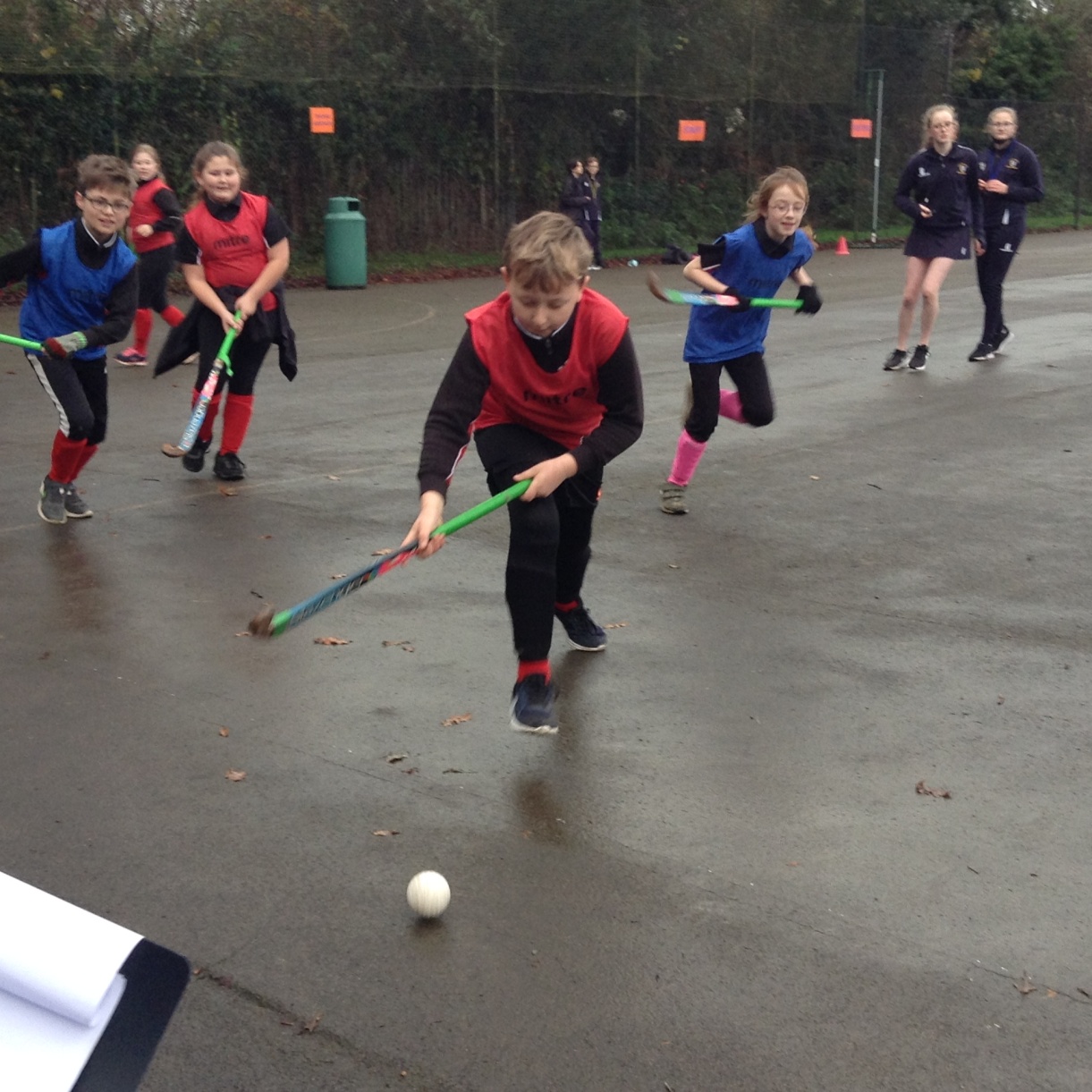 Myddle CE Primary School Sports 2021-2022
Hockey
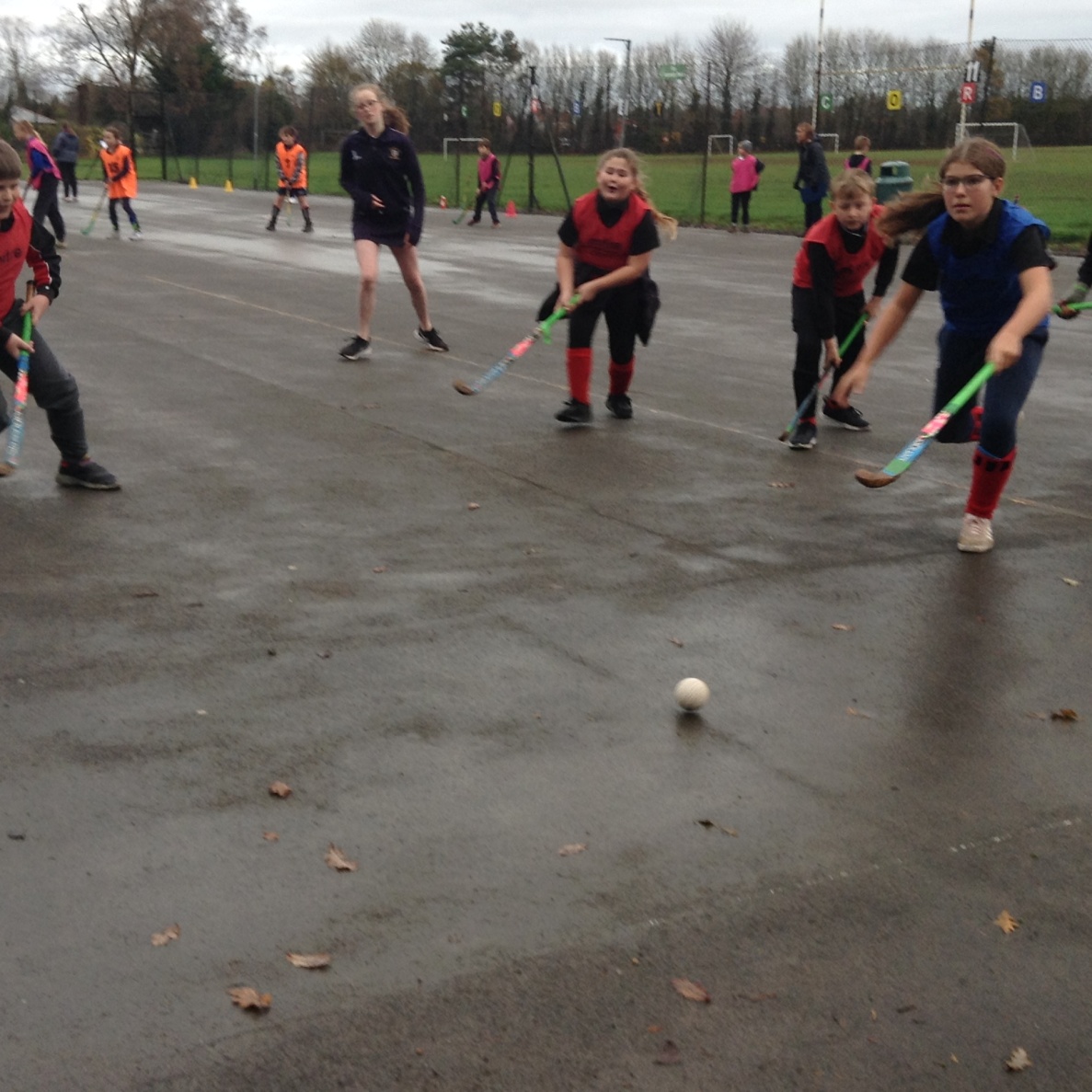 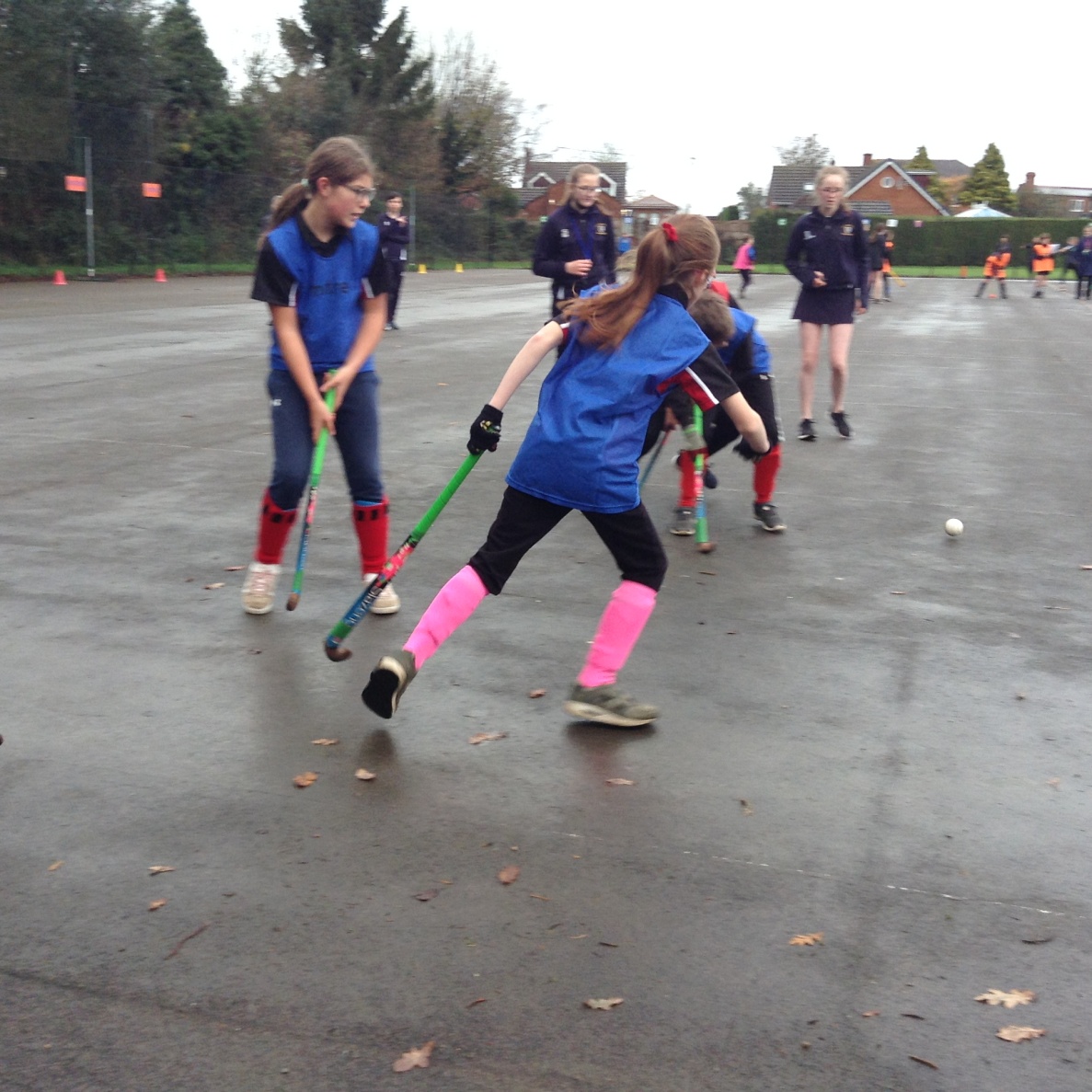 Myddle CE Primary School Sports 2021-2022
Hockey
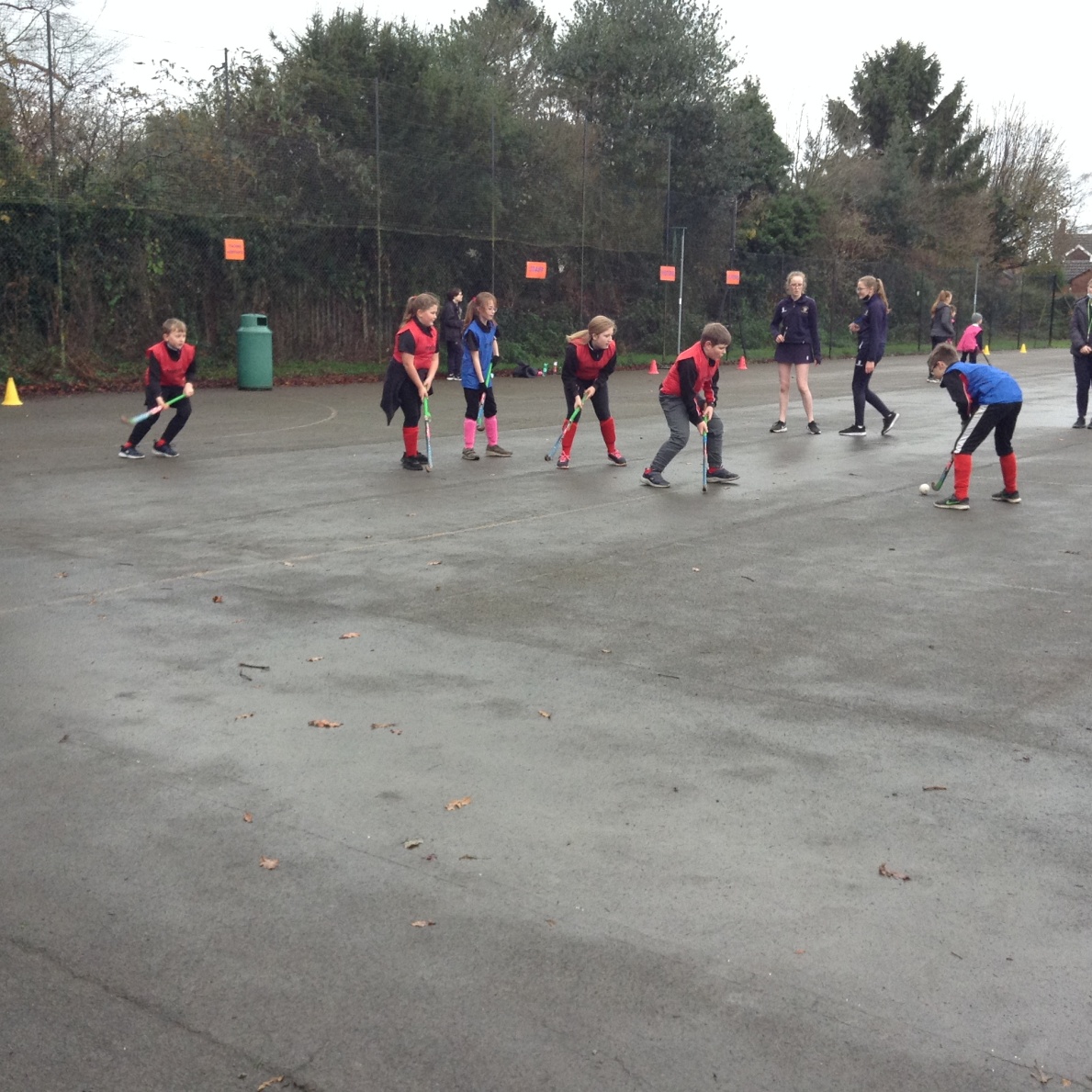 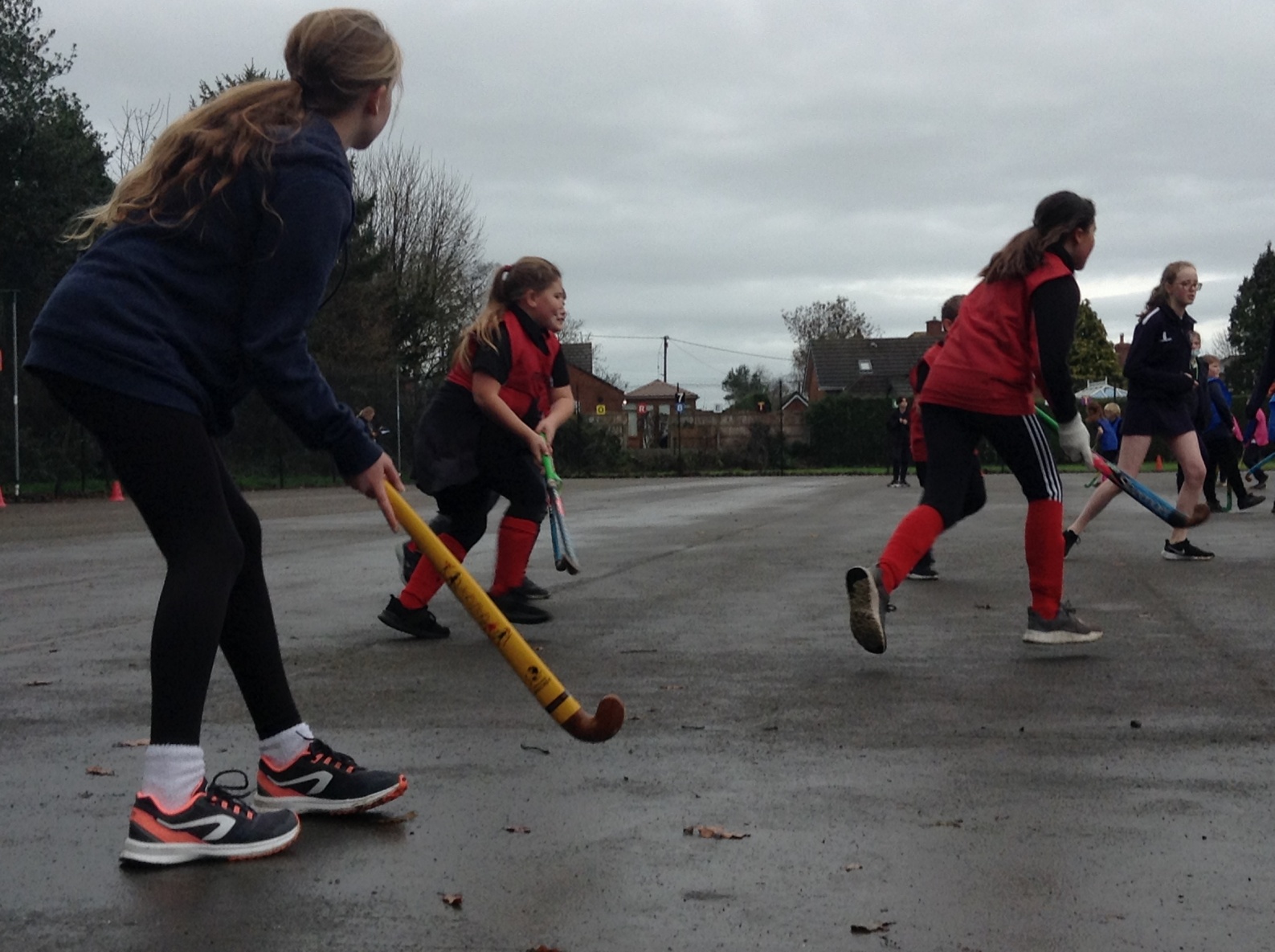 Myddle CE Primary School Sports 2021-2022
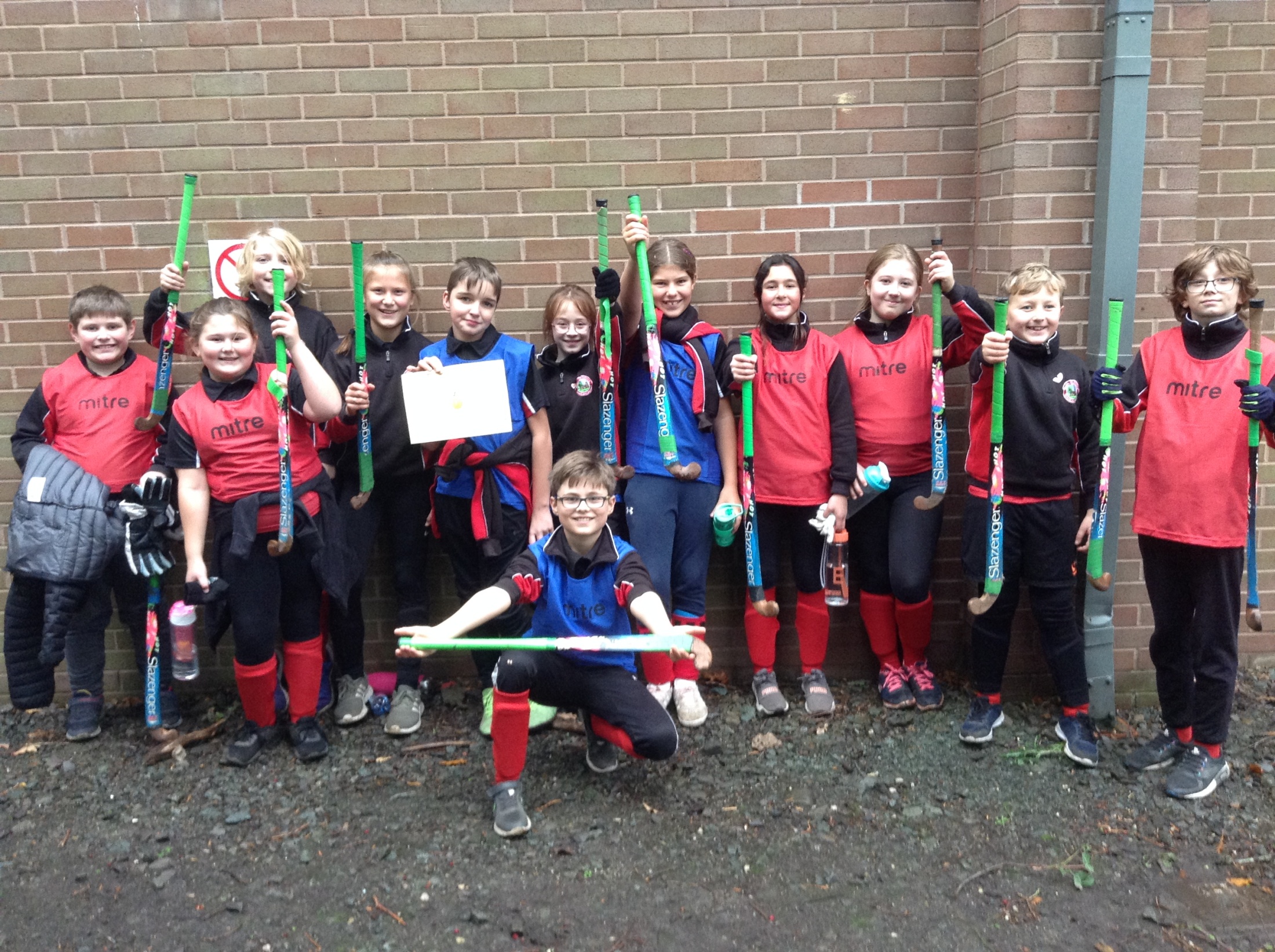 Hockey
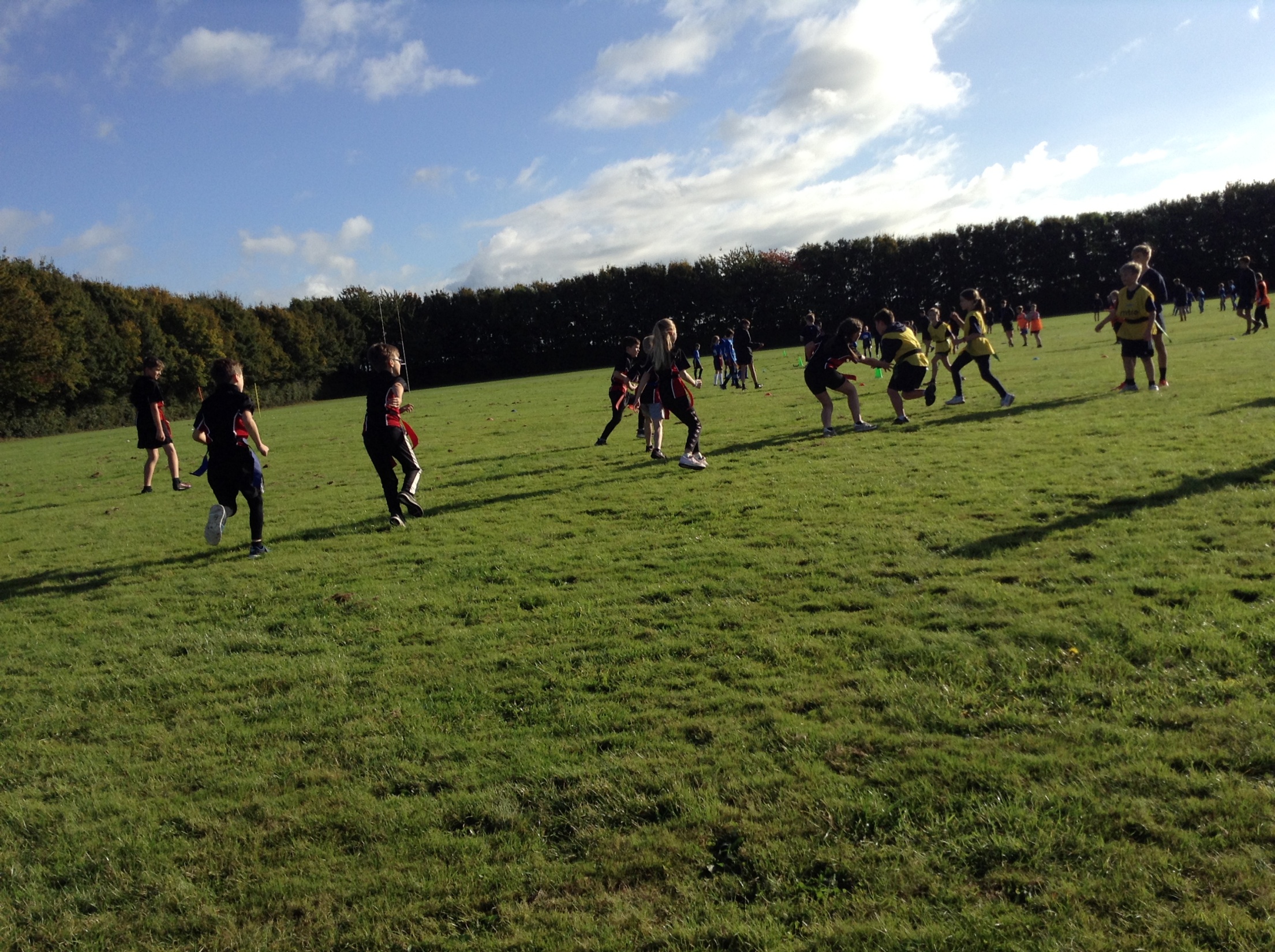 Myddle CE Primary School Sports 2021-2022
KS2 Tag Rugby
Myddle CE Primary School Sports 2021-2022
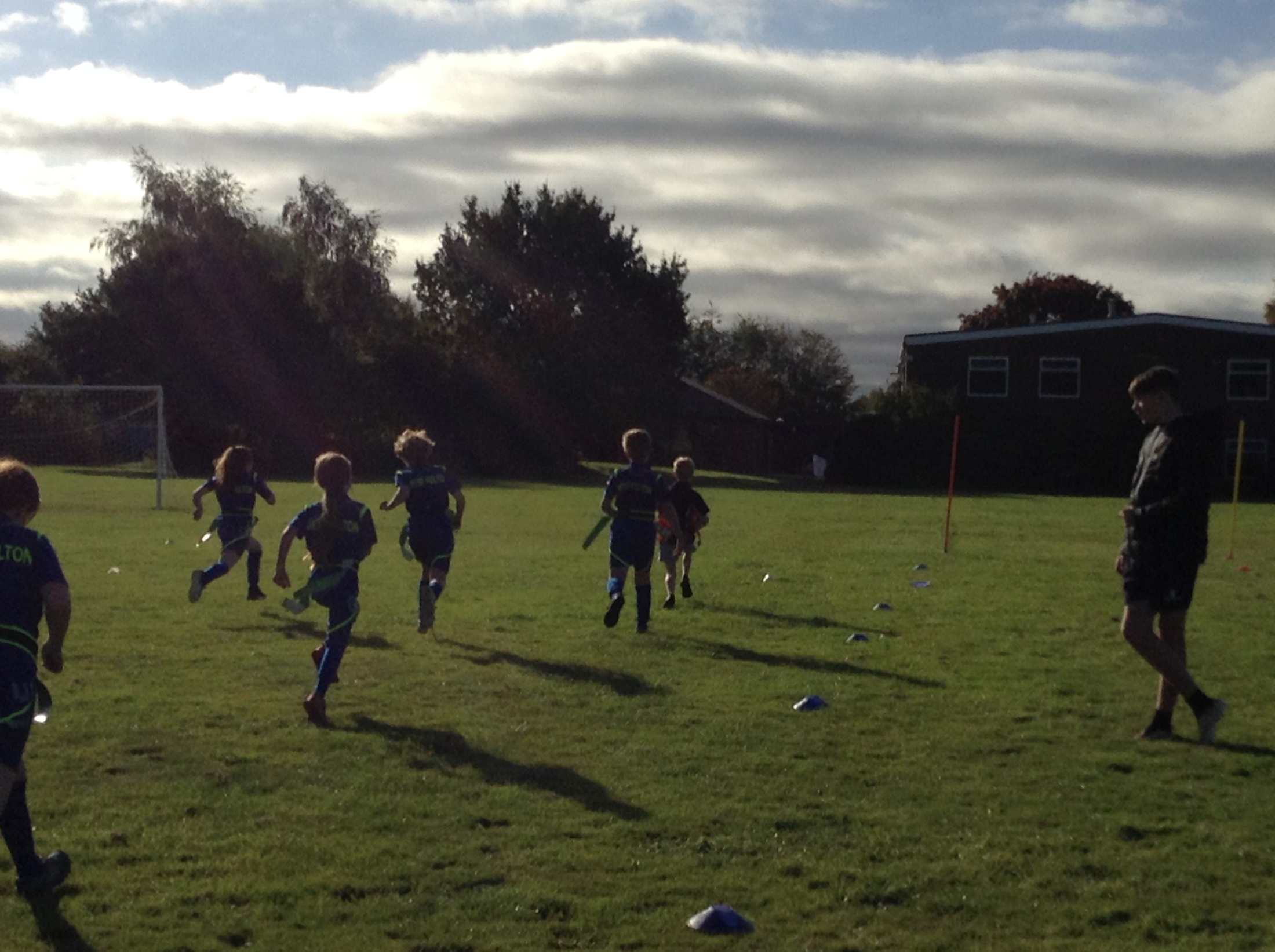 KS2 Tag Rugby
Myddle CE Primary School Sports 2021-2022
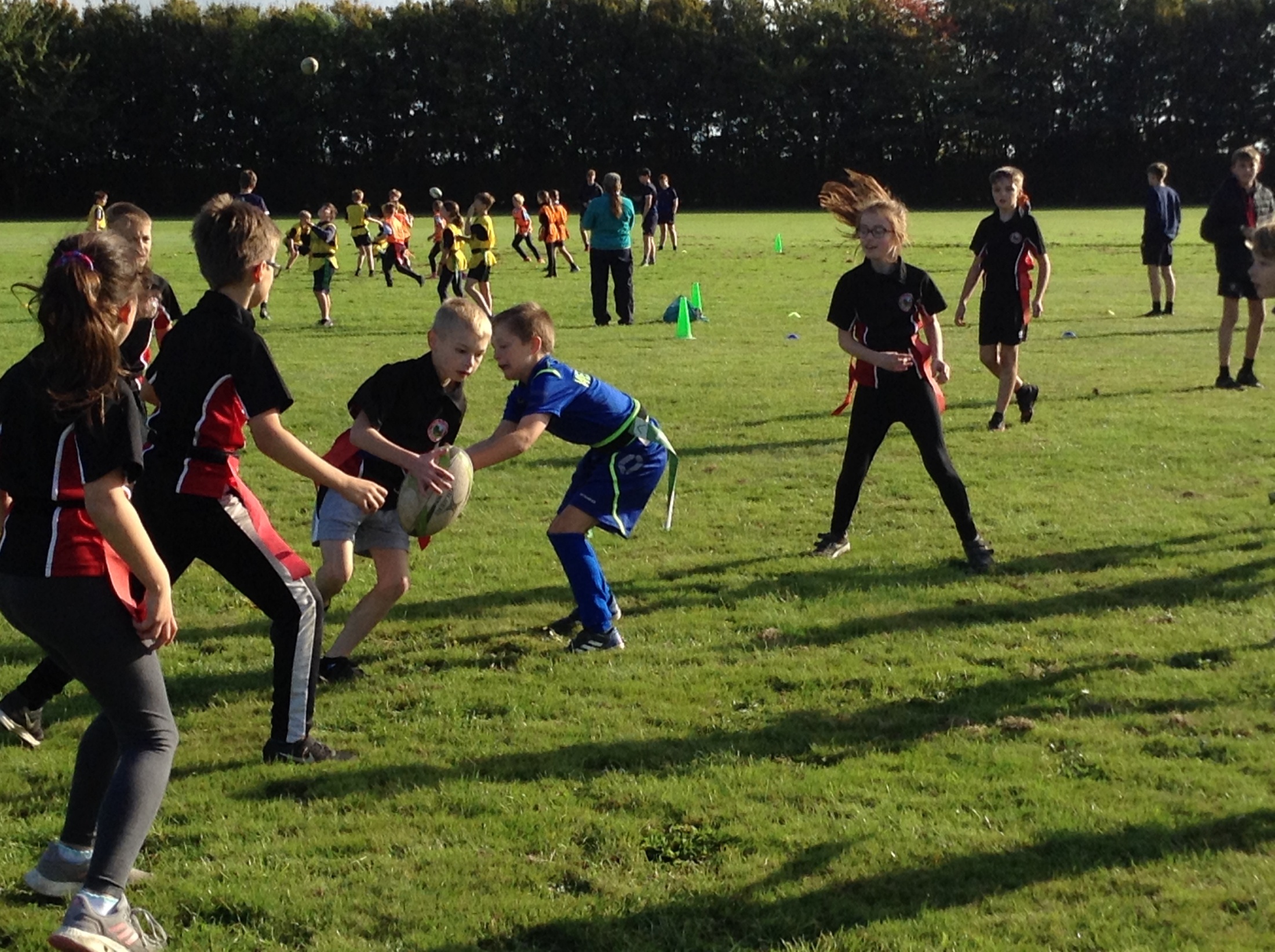 KS2 Tag Rugby
Myddle CE Primary School Sports 2021-2022
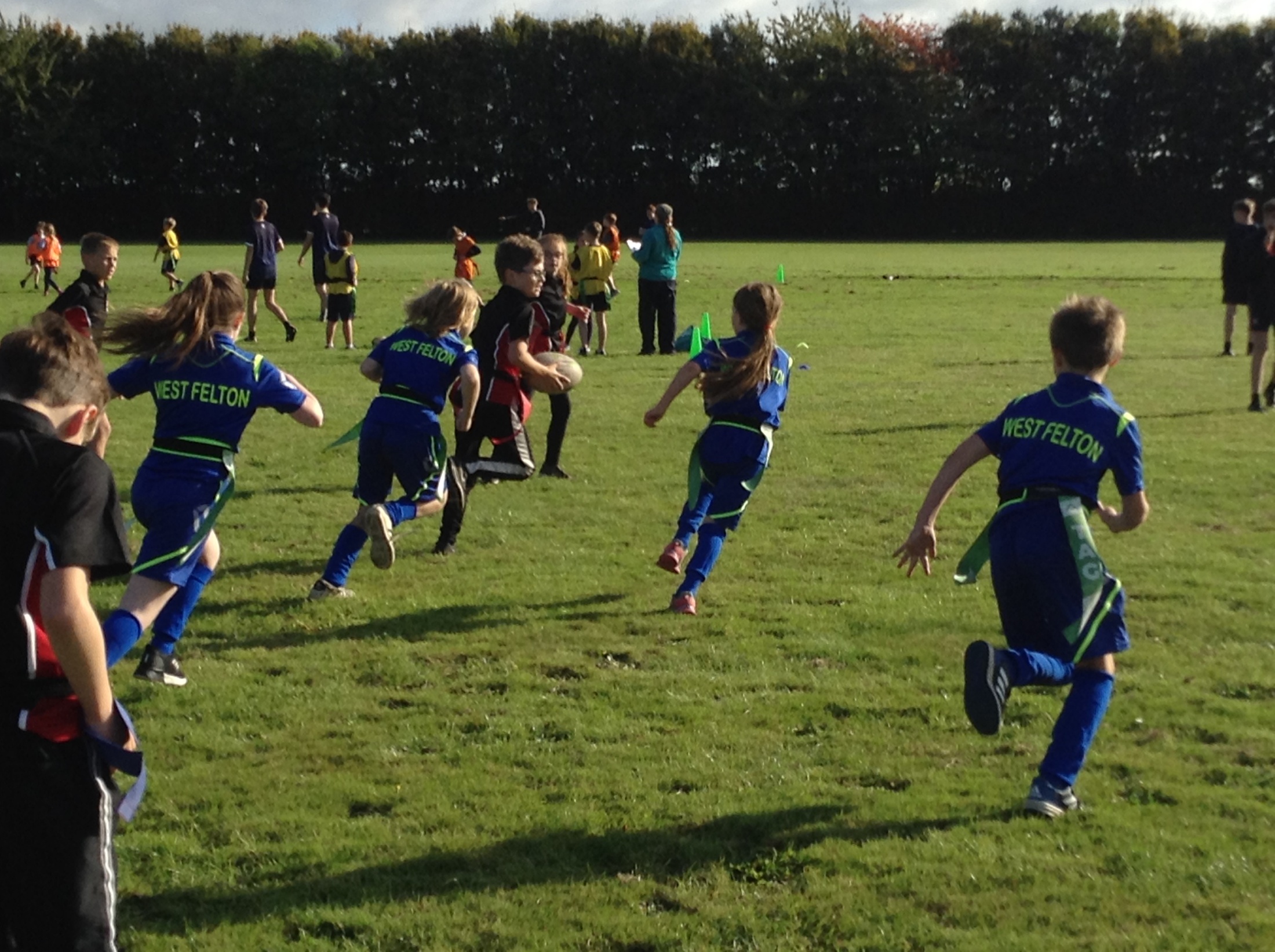 KS2 Tag Rugby
Myddle CE Primary School Sports 2021-2022
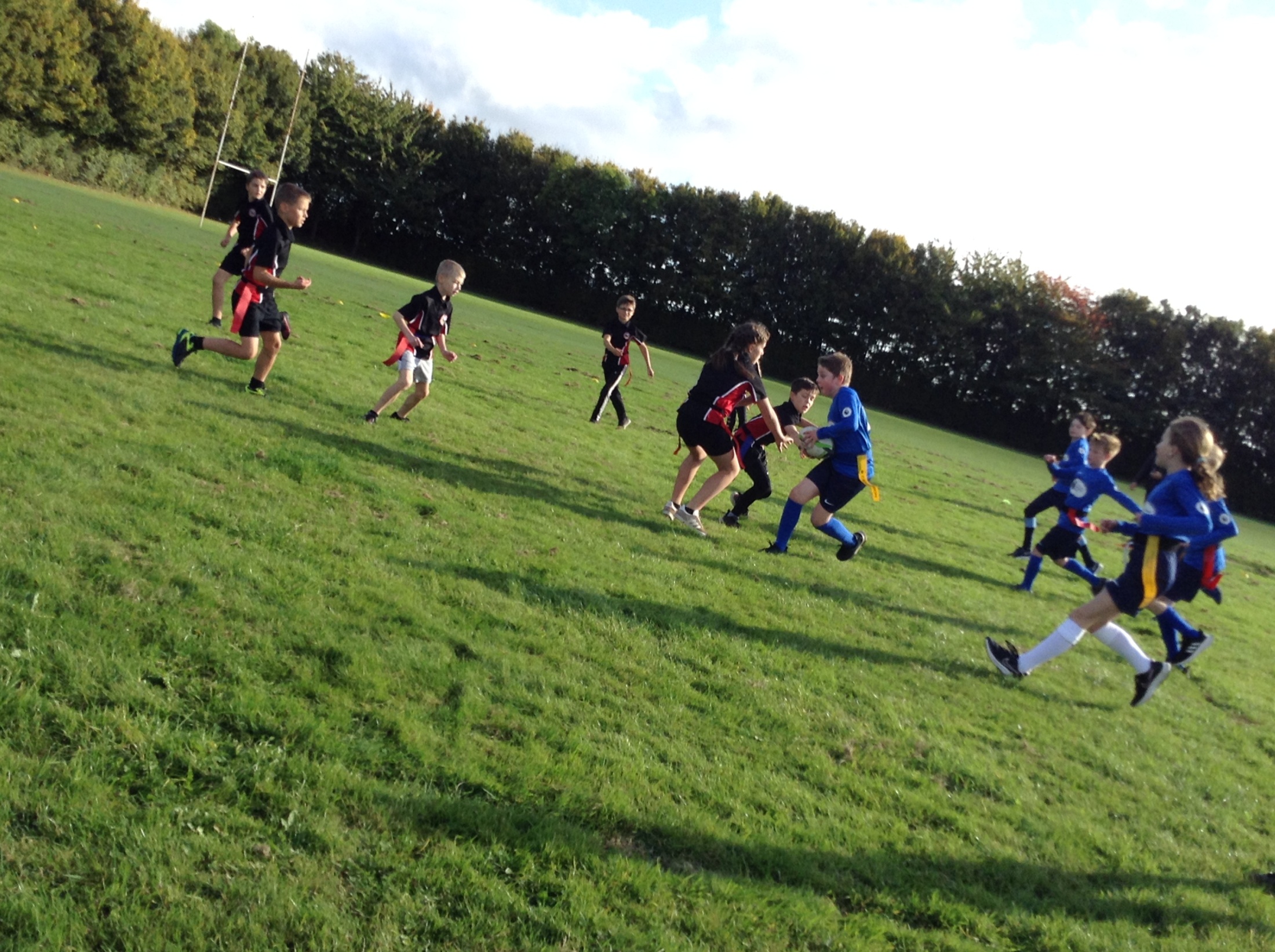 KS2 Tag Rugby
Myddle CE Primary School Sports 2021-2022
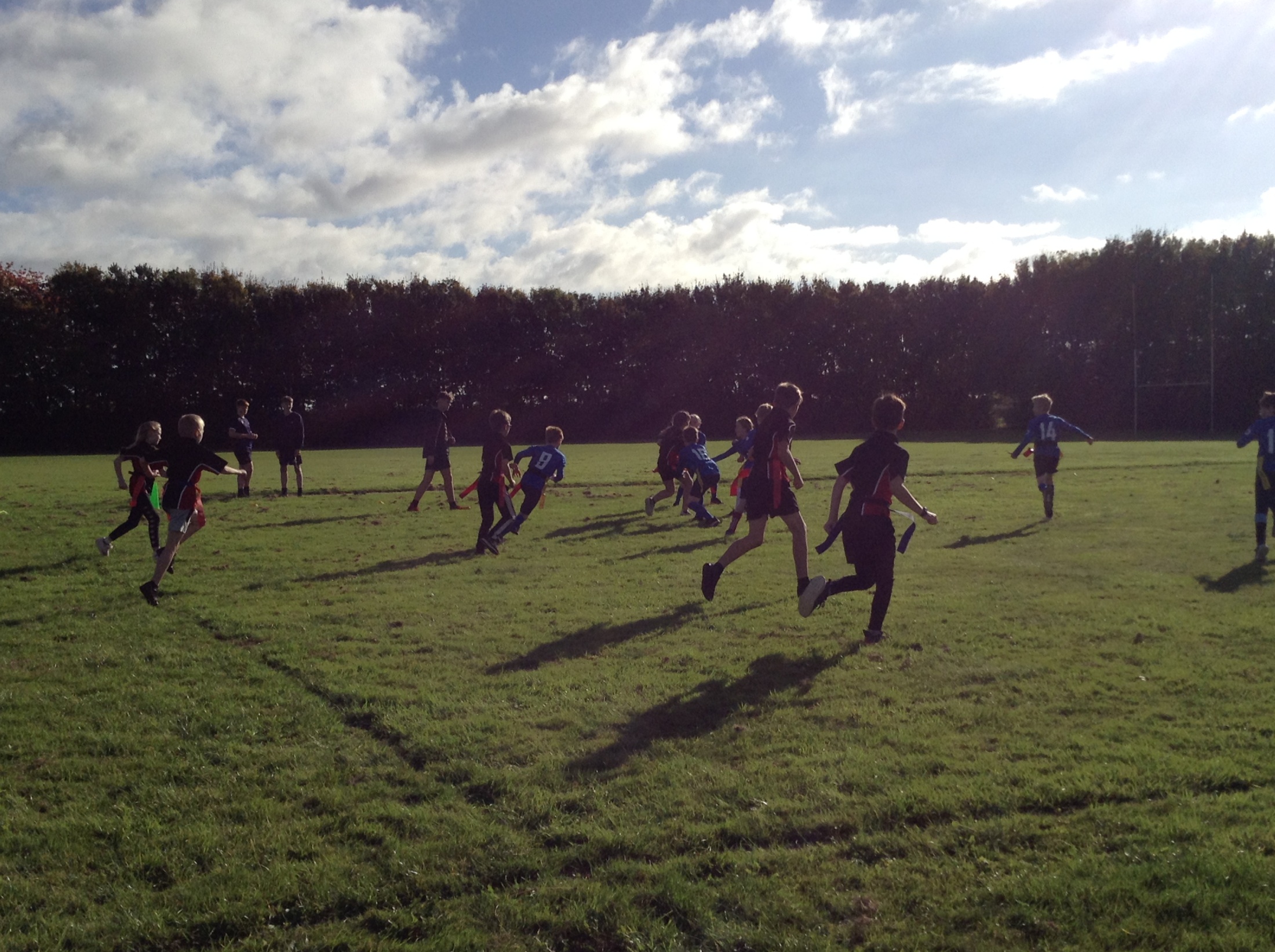 KS2 Tag Rugby
KS2 Tag Rugby
Myddle CE Primary School Sports 2021-2022
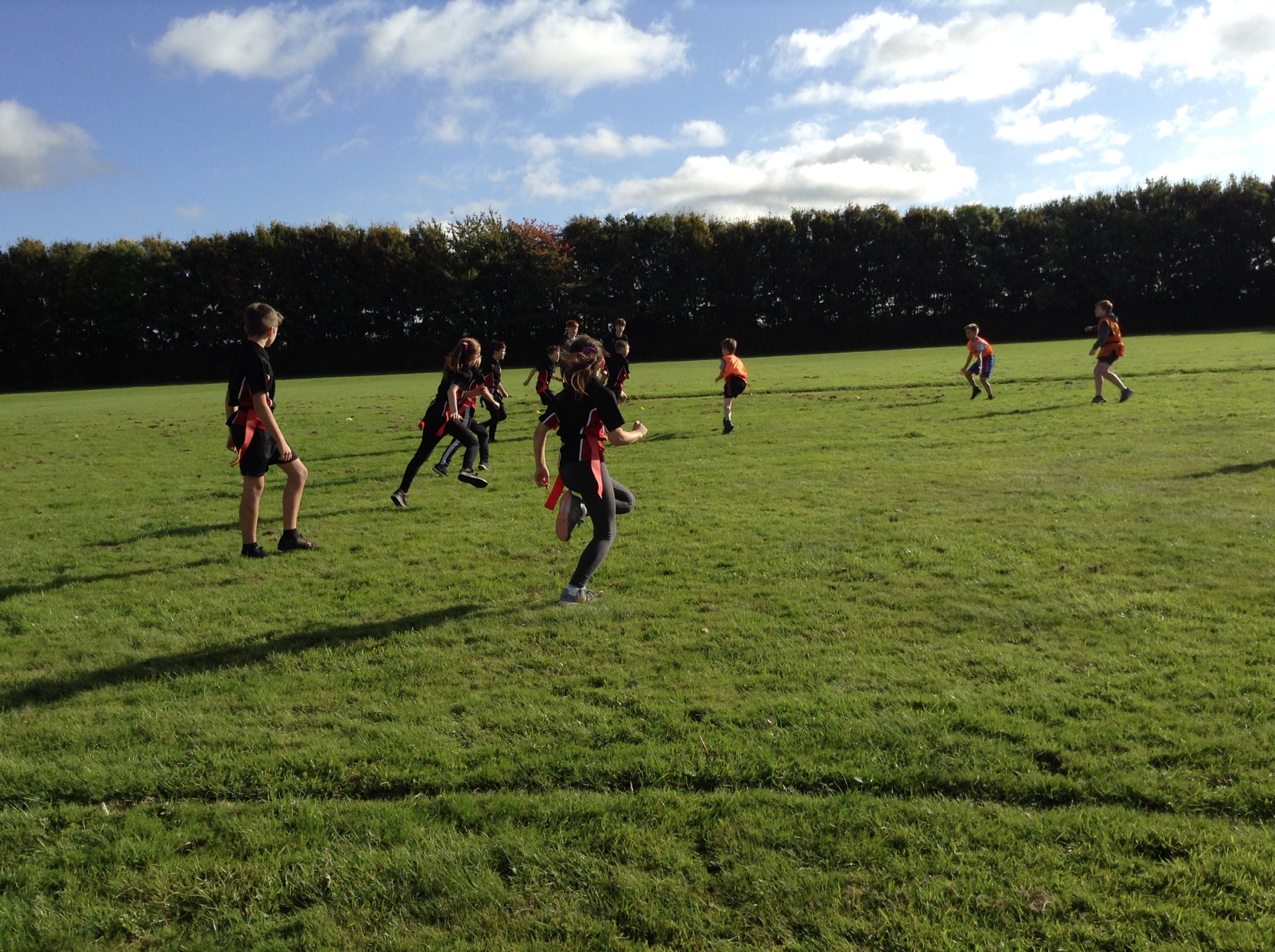 KS2 Tag Rugby
Myddle CE Primary School Sports 2021-2022
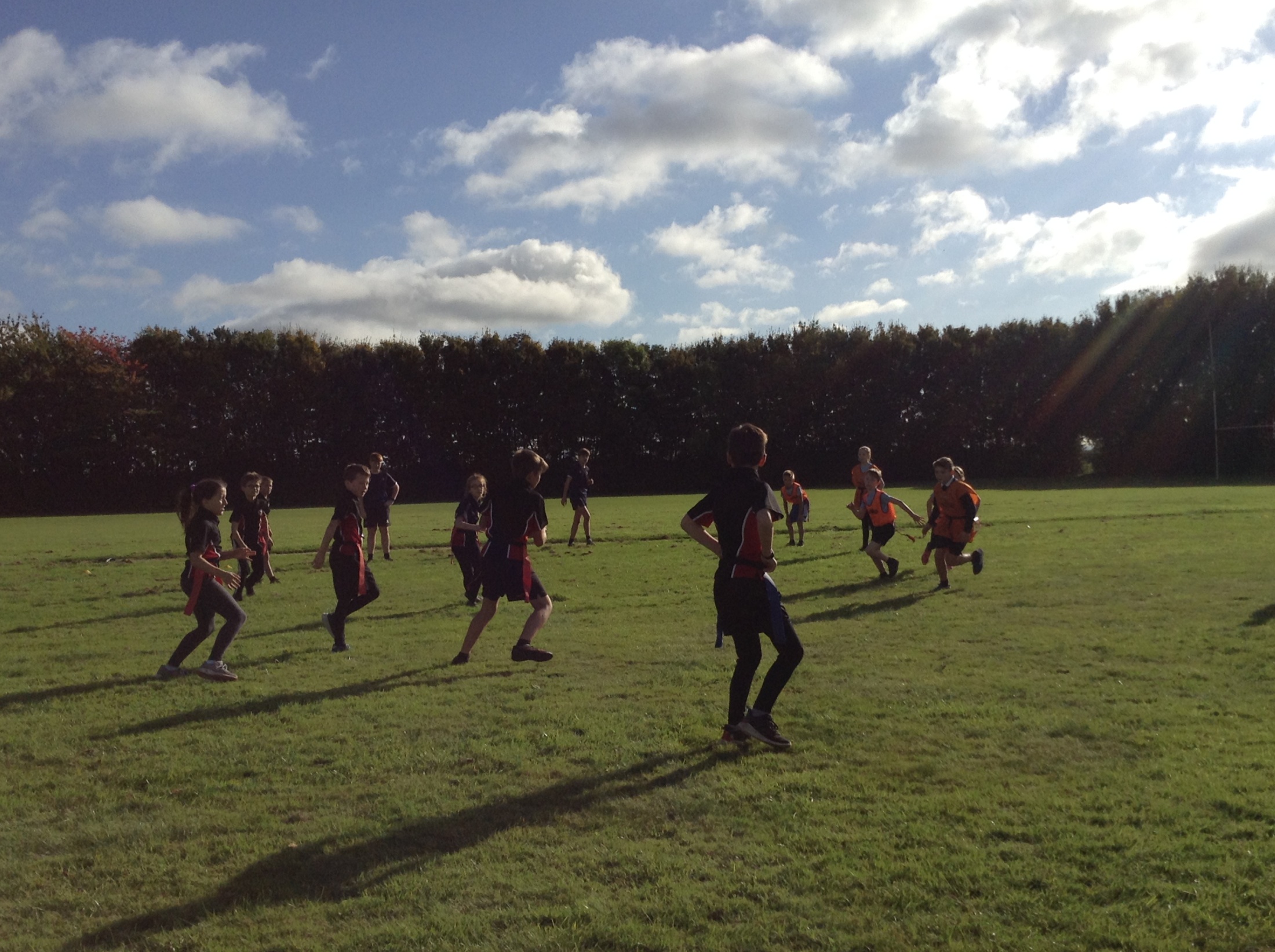 KS2 Tag Rugby
Myddle CE Primary School Sports 2021-2022
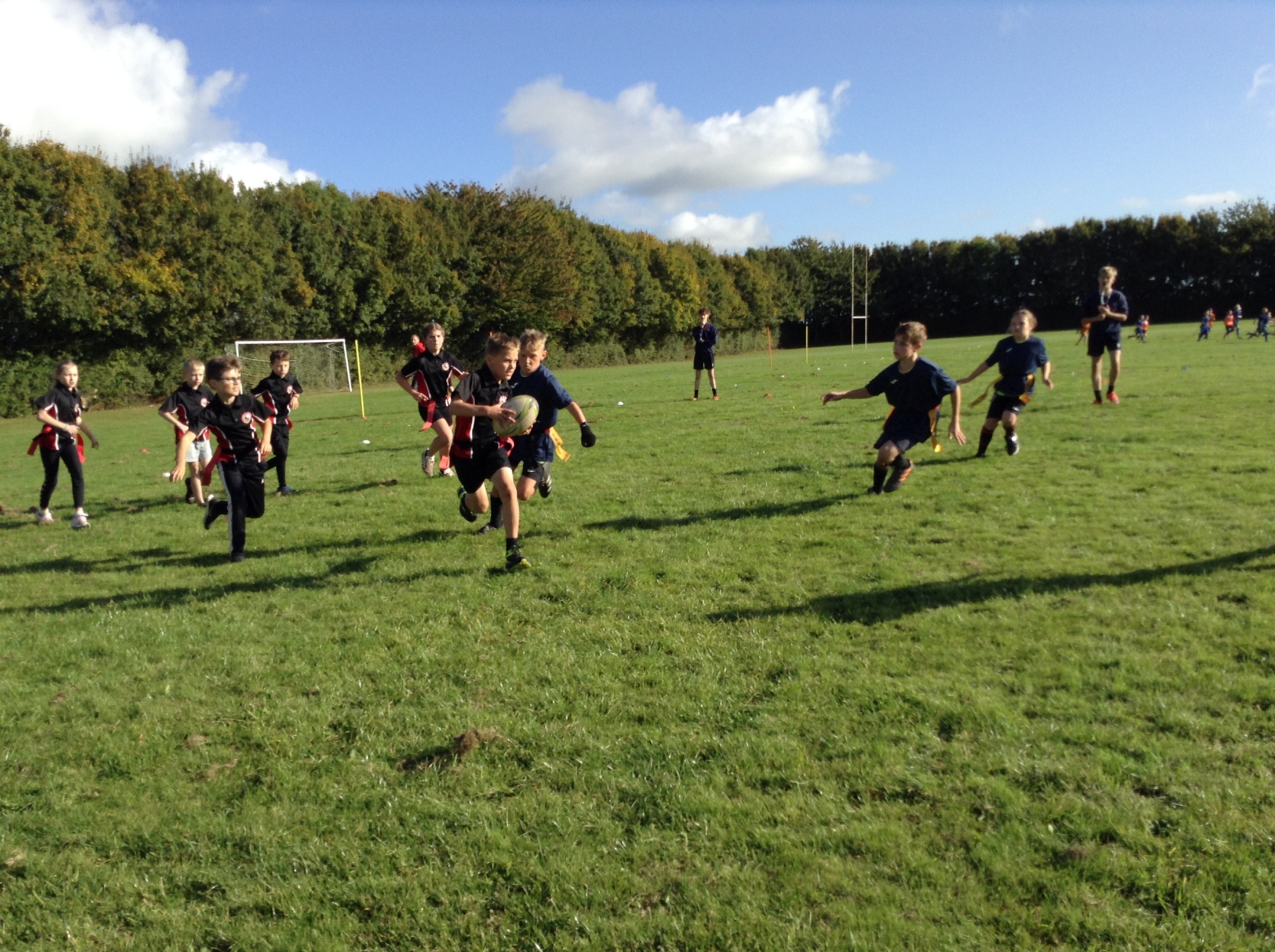 KS2 Tag Rugby
Myddle CE Primary School Sports 2021-2022
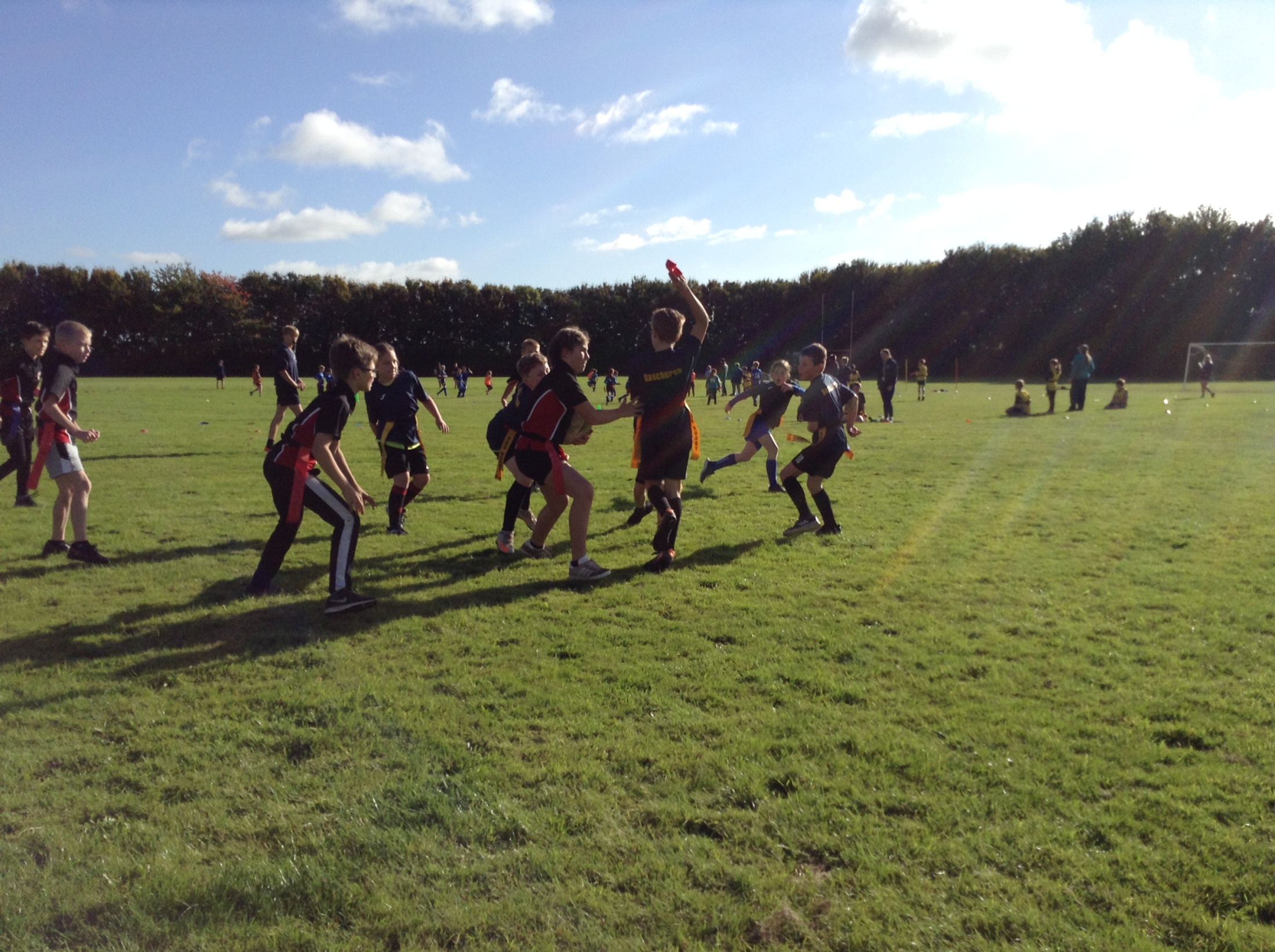 KS2 Tag Rugby
House Champion - Hockey
1st – Wrekin 68 points
2nd – Pimhill 67 points
3rd – Grinshill 63 points
3rd – Haughmond 63 points
House Champion
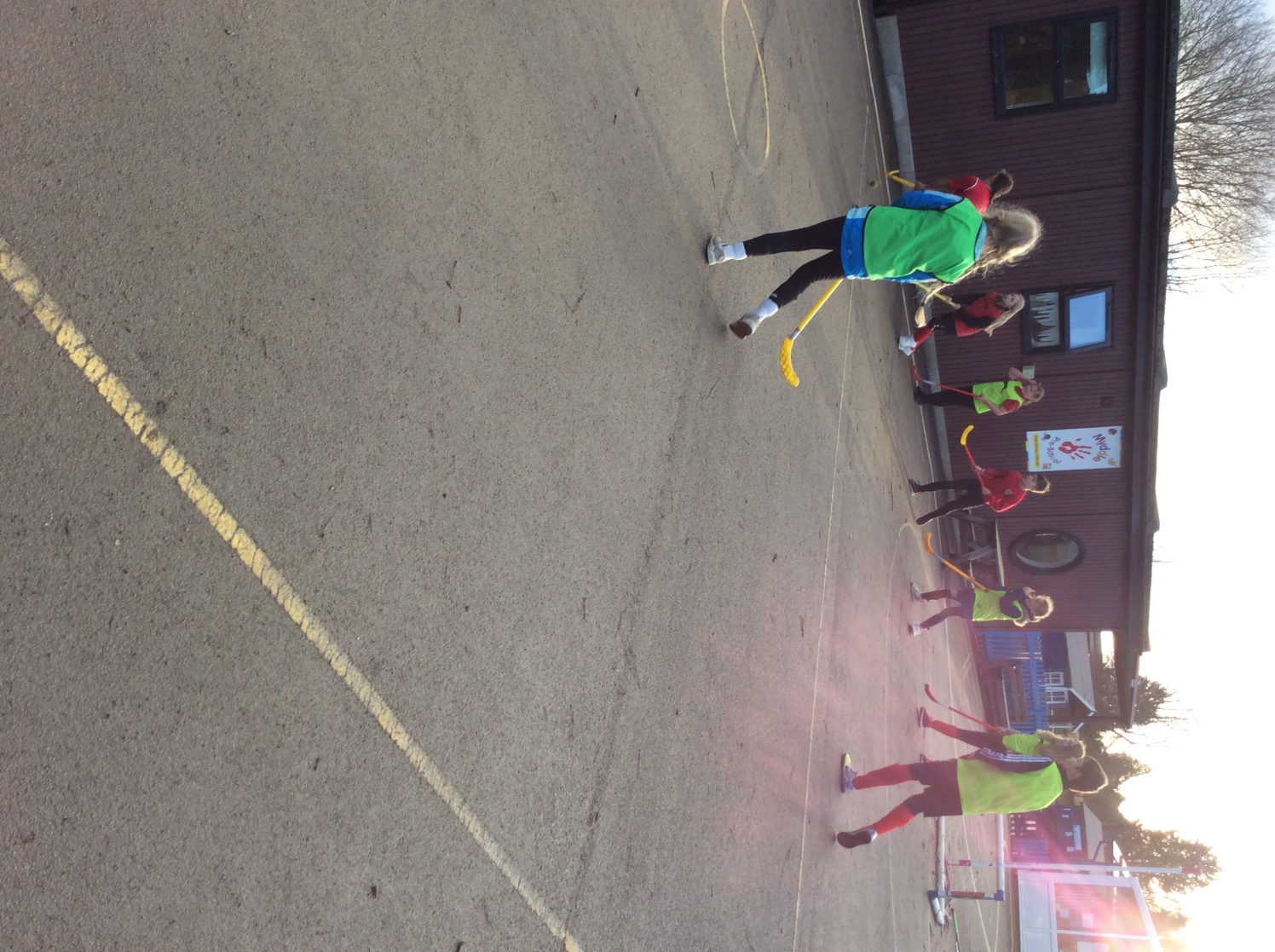 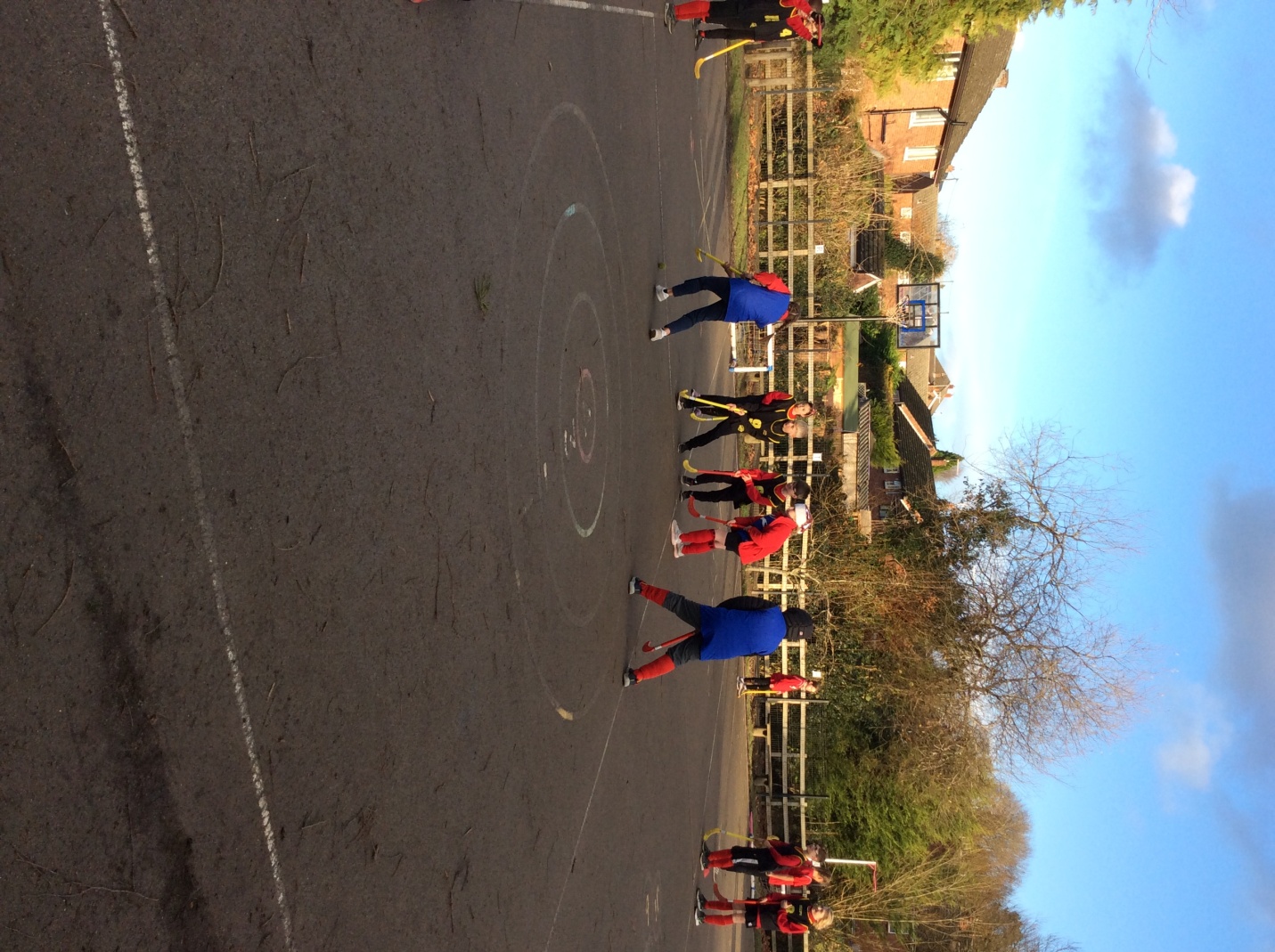 1st – Wrekin
House Champion
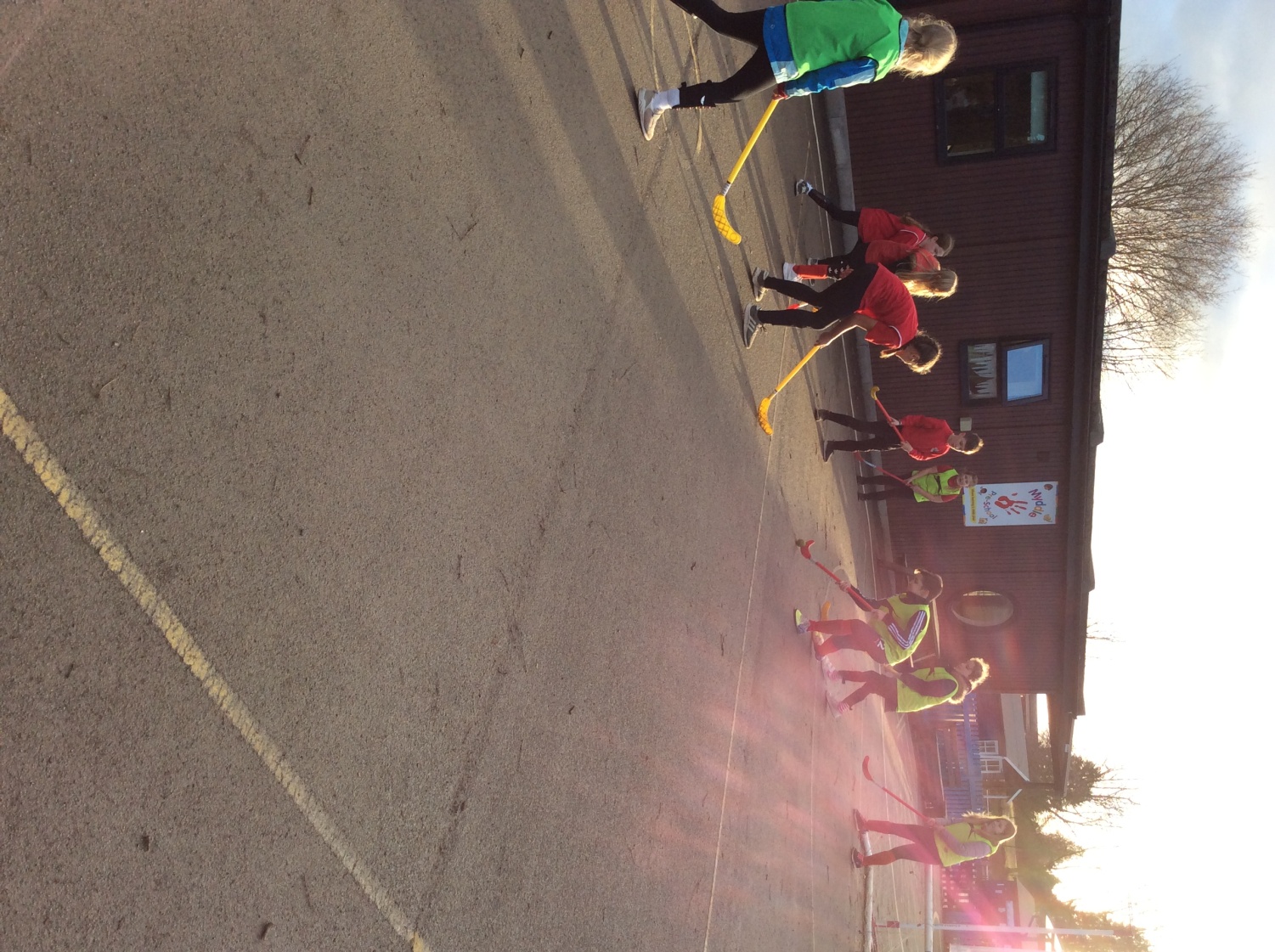 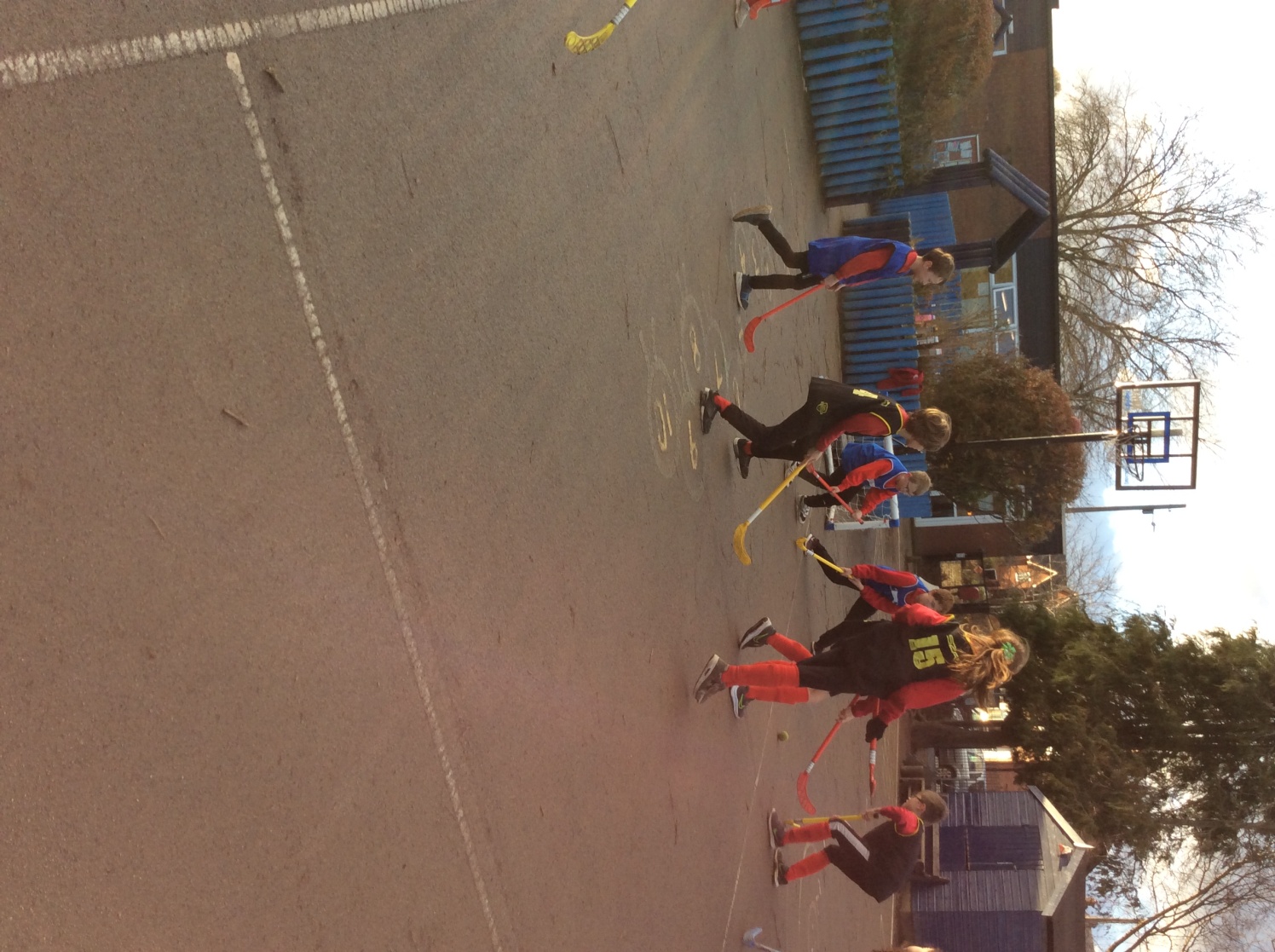 1st – Wrekin
House Champion - Hockey
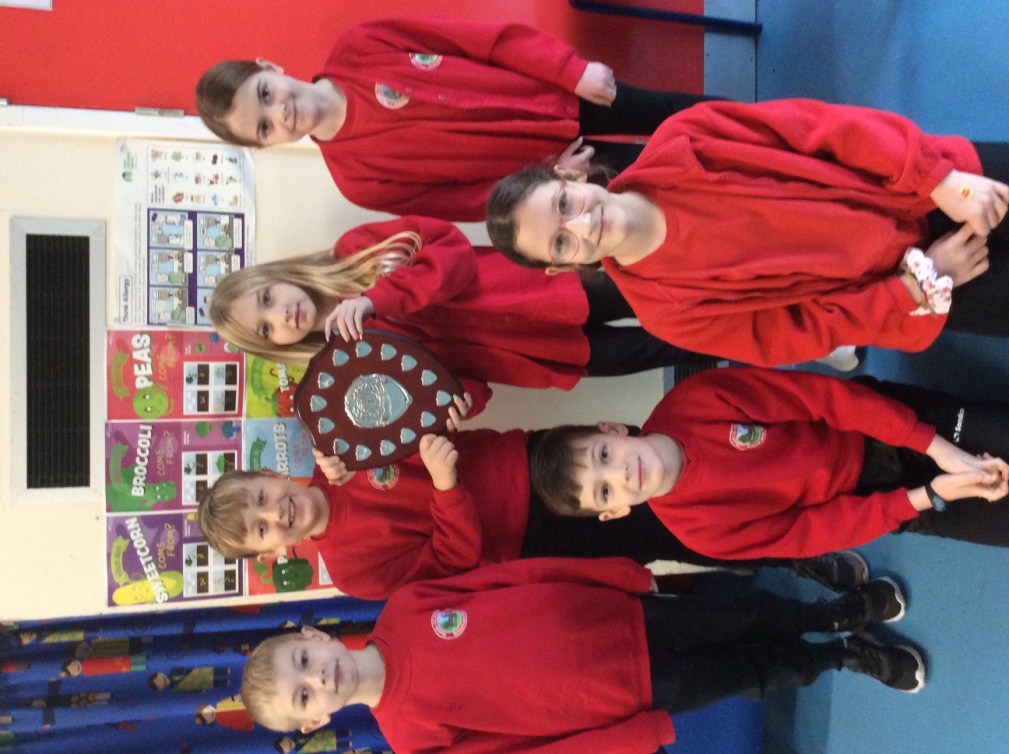 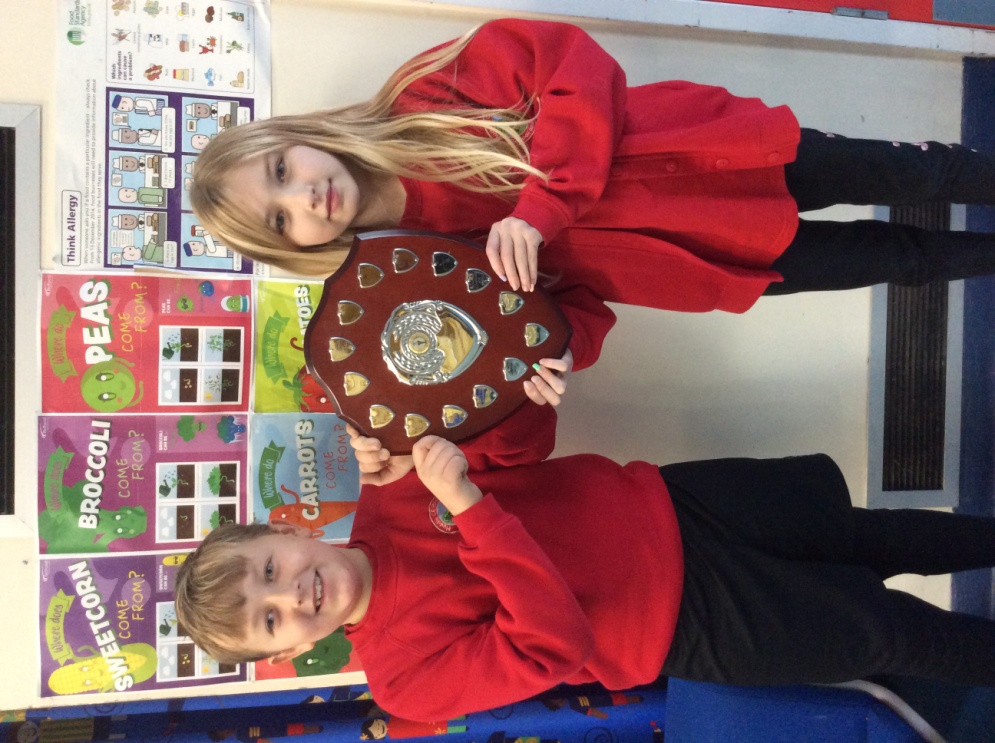 Wrekin
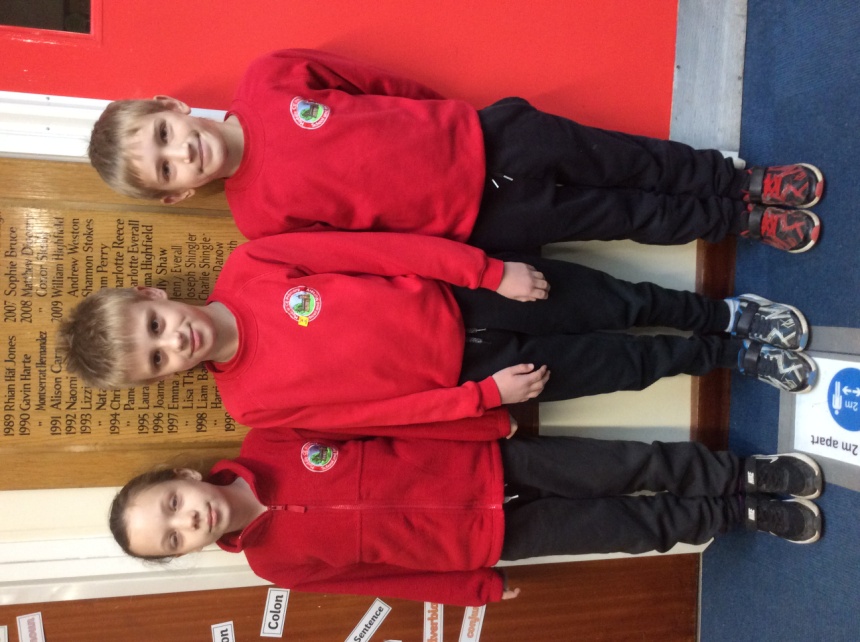 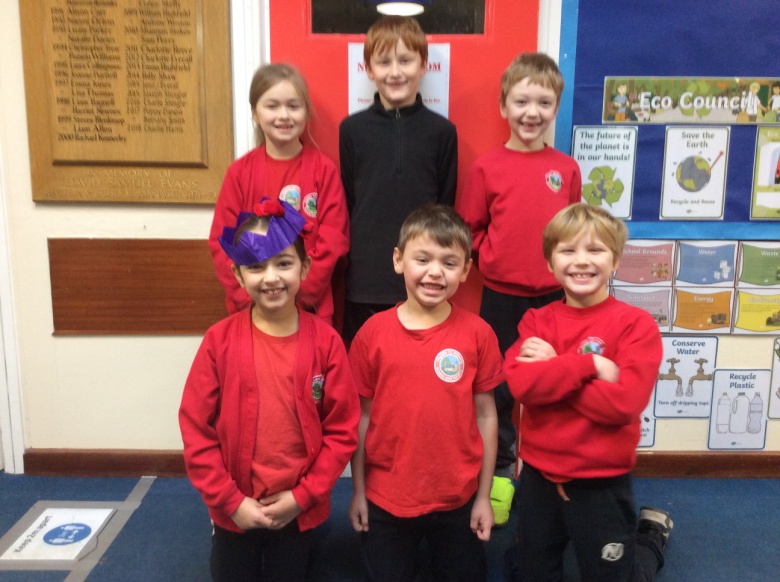 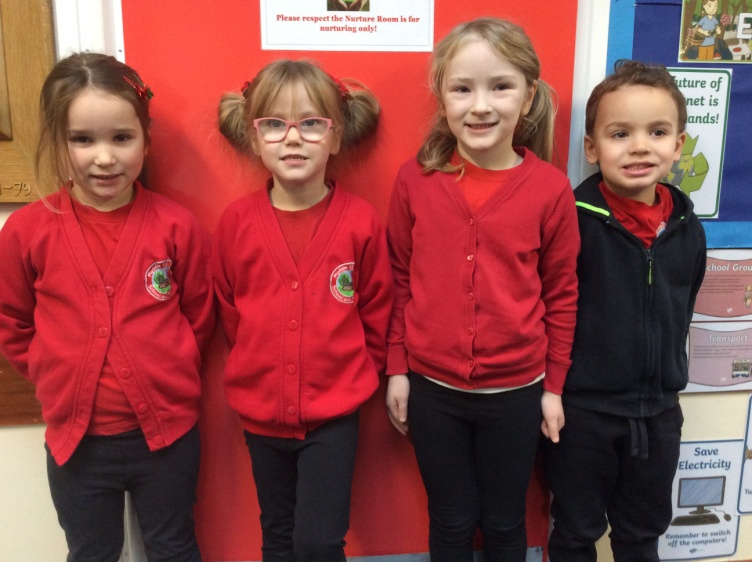 Myddle CE Primary School Sports Teams 2021-2022
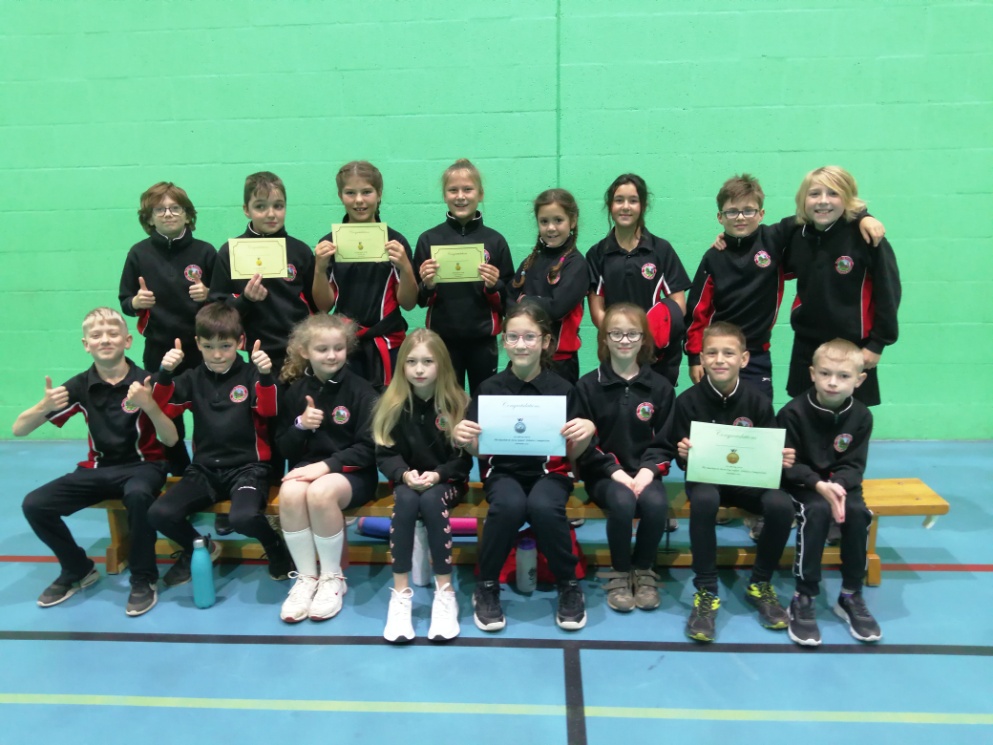 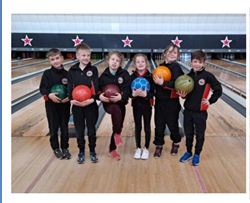 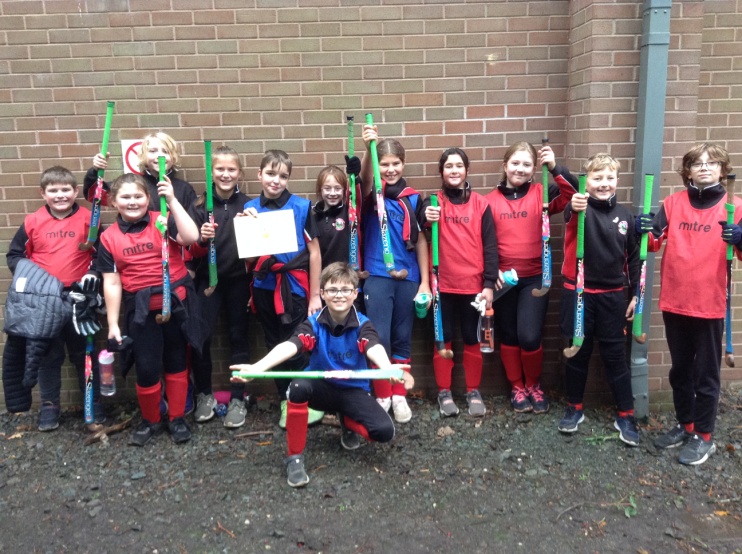